Machine Learning (ML), 
Artificial Intelligence (AI), 
the Internet of Things (IoT)
UC Center for 
Business Analytics
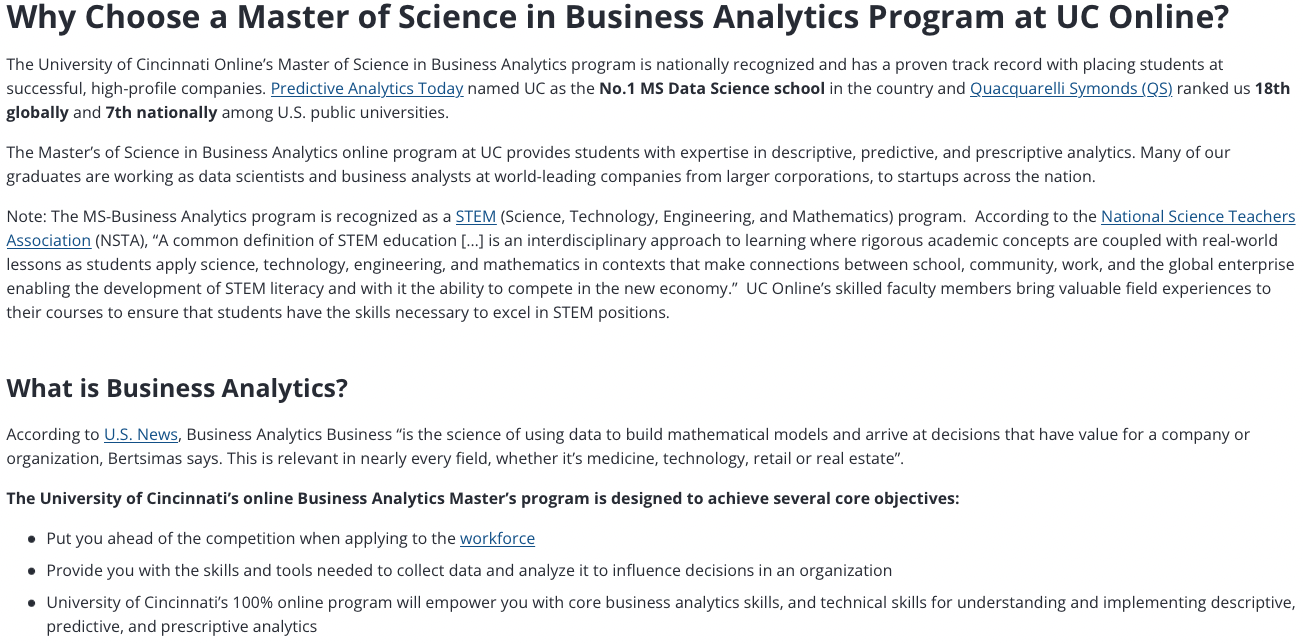 1
Machine Learning (ML), 
Artificial Intelligence (AI), 
the Internet of Things (IoT)
Data Analytics ~ Convert raw data (information) to actionable and useful assessments

At what price should gas be set as a function of time of day/day of week/month/year/stock market/oil price etc…
  (this would use the IoT, data gathered at the local Speedway pump)
Decide what information is potentially relevant
Collect that data
Apply a model or use ML to draw new (illogical in the current model) relationships
Make predictions for future behavior and actions that will optimize results
Implement these suggestions

If these operations are conducted with limited or no human interaction it appears to be AI (really an algorithm)
2
Machine Learning (ML), 
Artificial Intelligence (AI), 
the Internet of Things (IoT)
We know this works in some situations

Amazon suggests your next purchase (simple systems)

When it fails it can fail in embarrassing/frustrating ways 
	(automatic phone answering at the insurance company etc.)

Intellectual property issues:  Who owns the data, who owns the results of data mining, who owns your choices
3
All are important to materials/polymer companies, research labs, academics
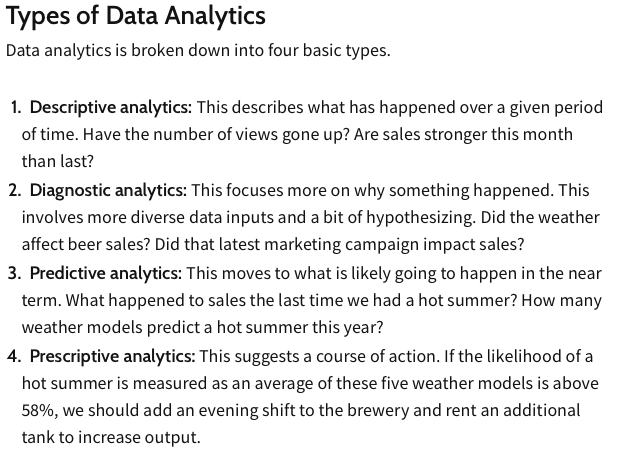 ML
AI
4
https://www.investopedia.com/terms/d/data-analytics.asp
Machine Learning (ML), 
Artificial Intelligence (AI), 
the Internet of Things (IoT)
Consider obvious problems that might be addressed by this approach:
	-Selection of the best combination of materials for a super-conducting alloy
	-Best metals for advanced manufacturing (rapid prototyping)
	-Processing conditions/compounding for optimizing polymer pipe extrusion
	-Optimize a better heterogeneous catalyst for polypropylene synthesis 
		(once you have the discovery by Ziegler/Natta)

And might not be addressed:
	-Solution to global warming
	-Solution to the plastics waste problem
	-Discovery of room temperature superconductors
	-Invention of the internet
	-Invention of block-copolymers
5
Machine Learning (ML), 
Artificial Intelligence (AI), 
the Internet of Things (IoT)
ML, AI, IoT are hammers, but everything isn’t a nail
6
Machine Learning (ML), 
Artificial Intelligence (AI), 
the Internet of Things (IoT)
$1,670,200,000.00
FY 2022
The world is run on money:
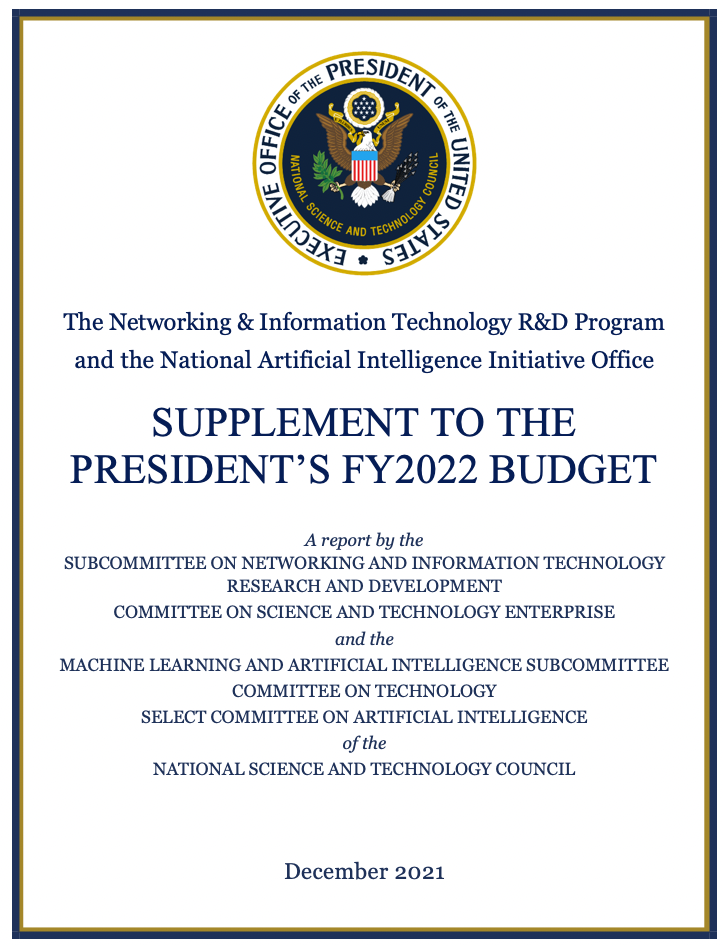 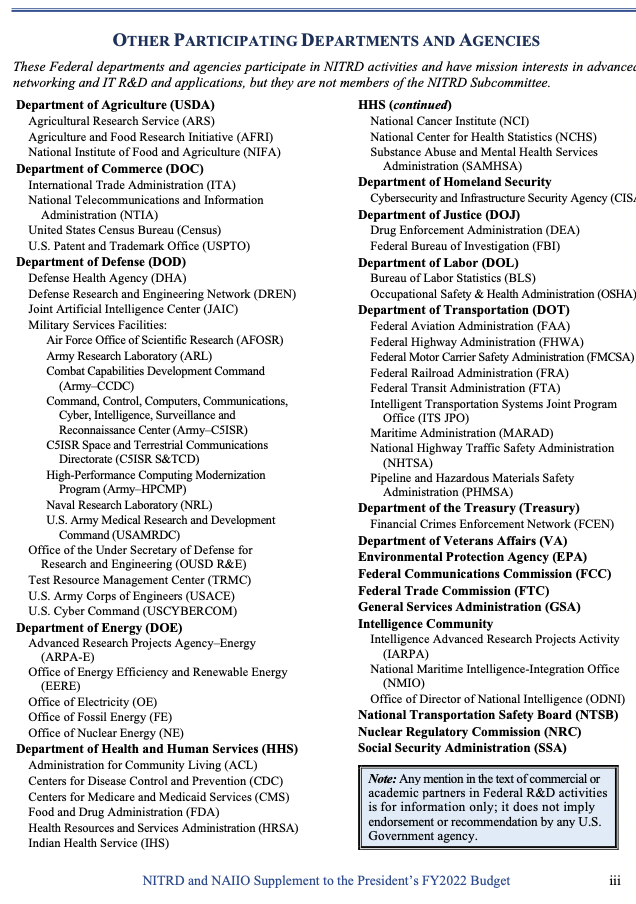 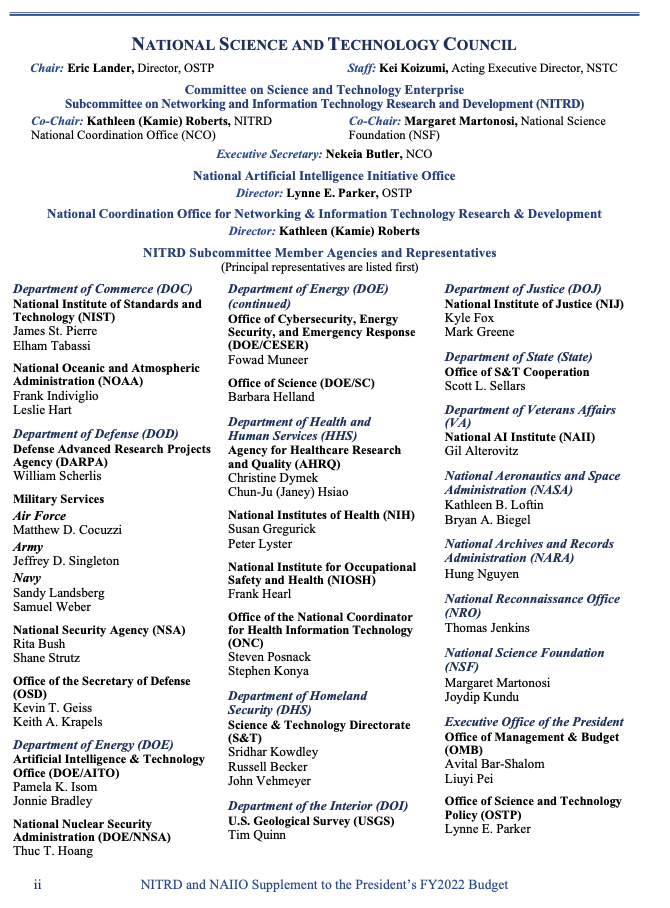 7
Materials Informatics
-Identify superior materials from initial training sets and physics simulation scikit-learn; keras; pytorch      Learn using datacamp

-Tailor materials data using ML.  Take multiple sources, images, diffraction, scattering, spectroscopy, mechanical testing, electrical properties, thermal properties and generate models for materials design

-High–throughput data acquisition.  Synchrotron sources are a chief example.  Robotics, density functional theory (DFT).

-Post process STEM images.

-Use ML to optimize simulations e.g., modify atomic potential functions or use ML to couple simulations at different length scales (molecular MD, coarse grain MD, Dissipative Particle Dynamics).
8
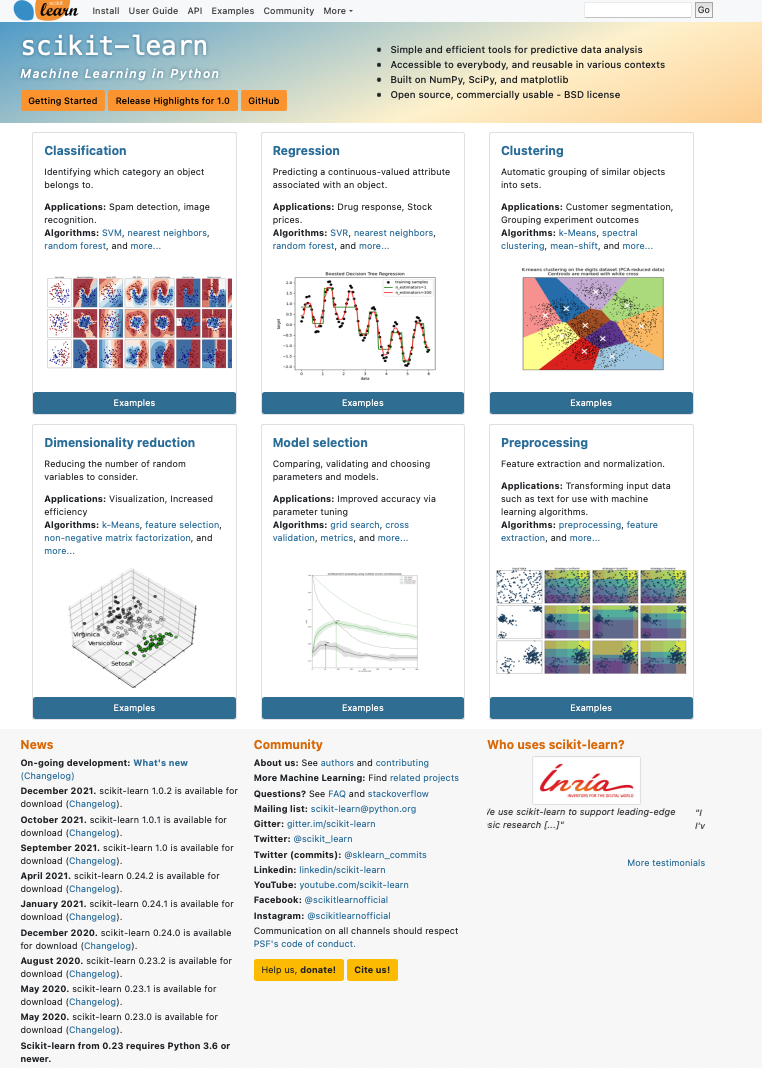 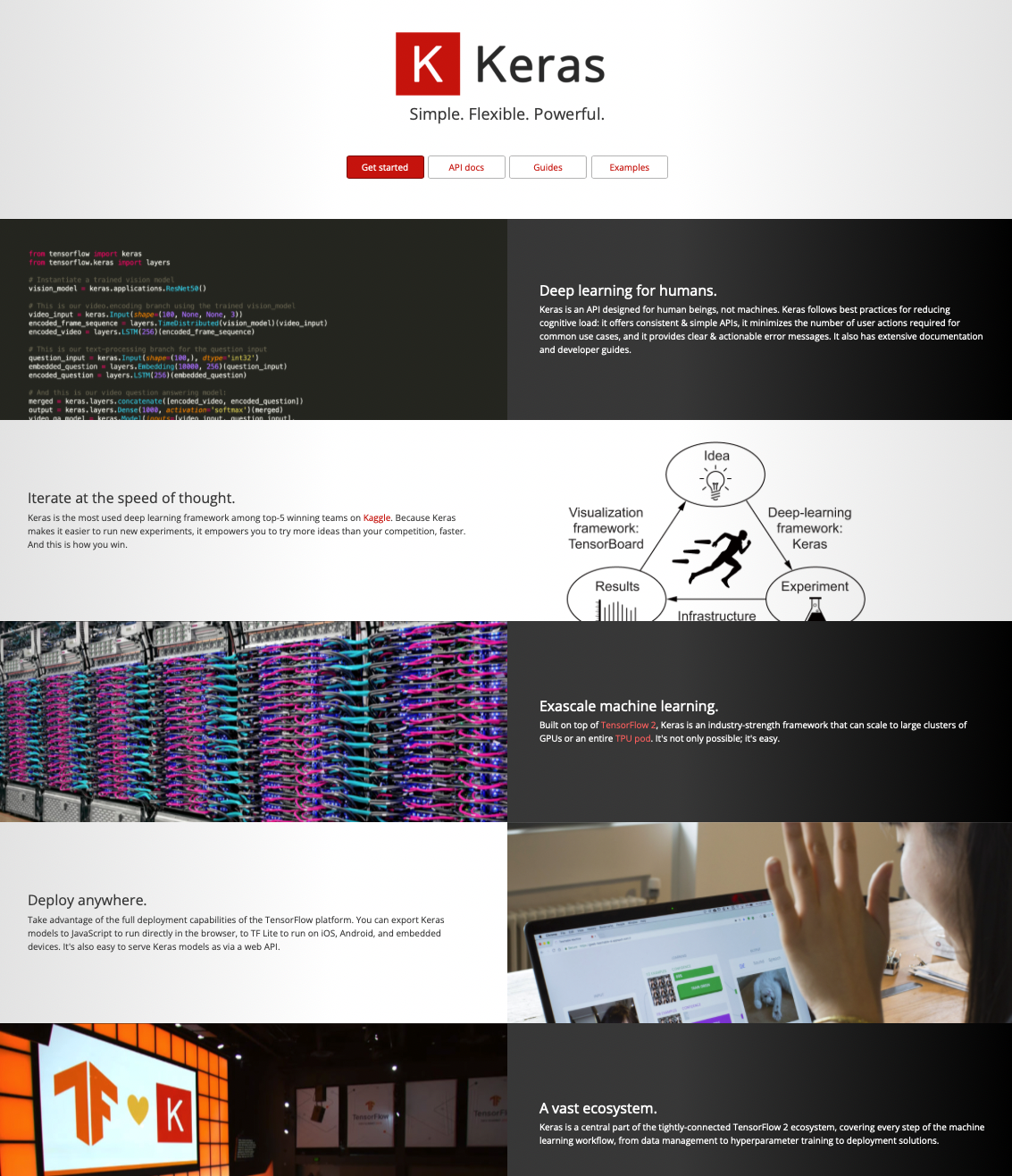 9
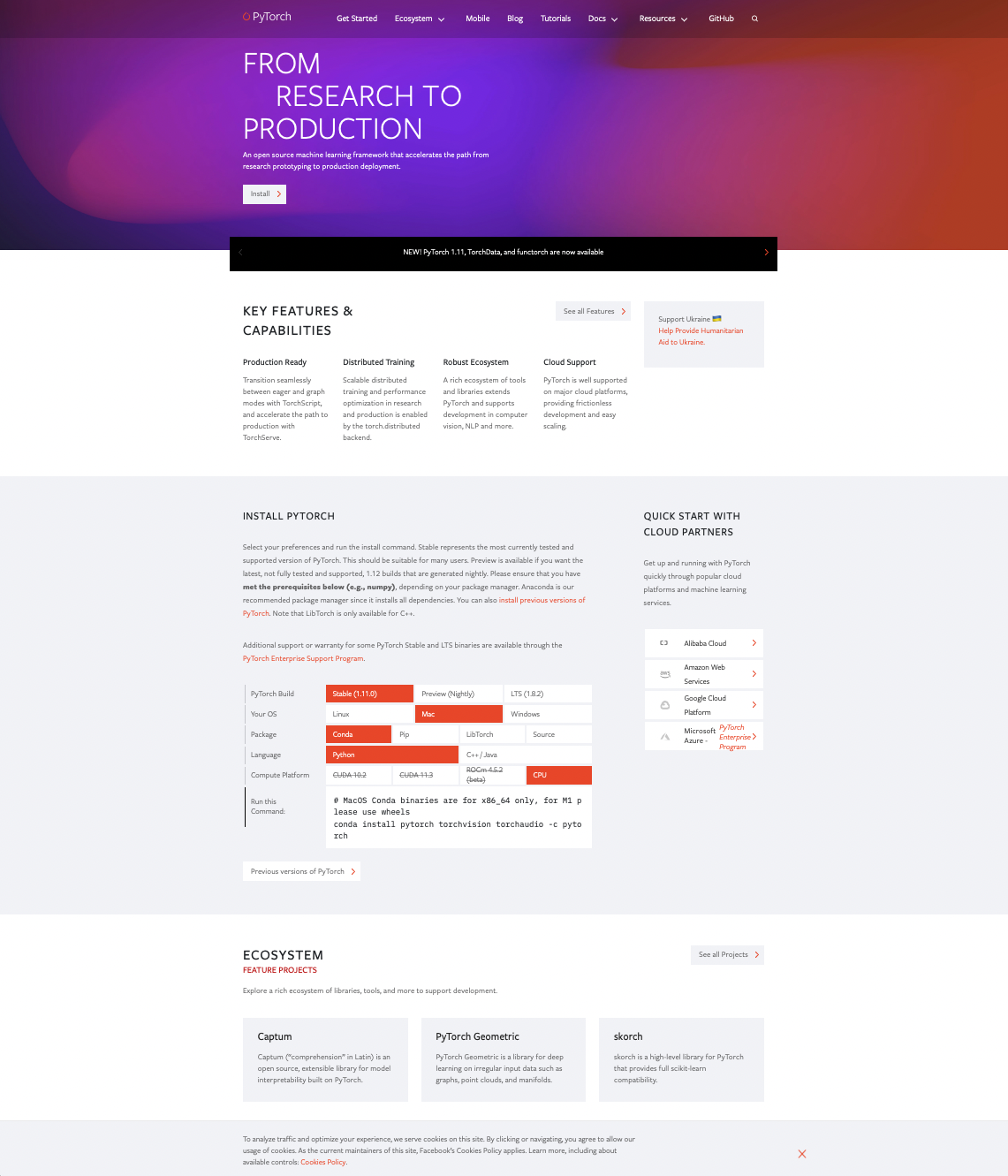 10
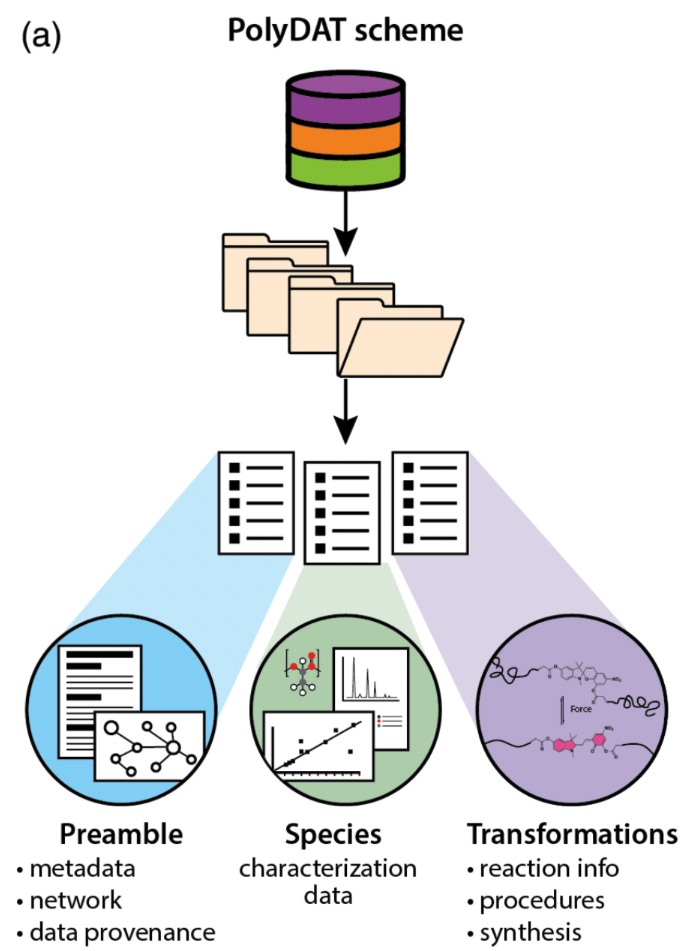 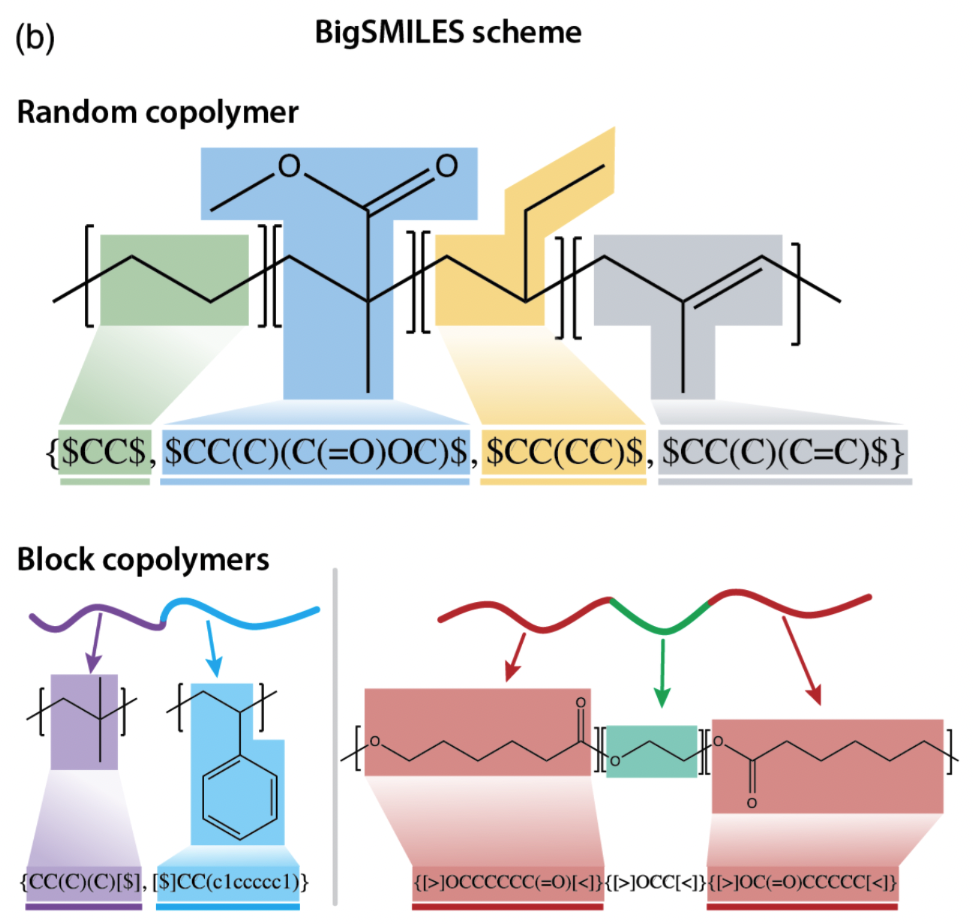 Cencer MM, Moore JS, Assary RS Machine learning for polymeric materials:an introduction Polym. Int. (2021) DOI 10.1002/pi.634
11
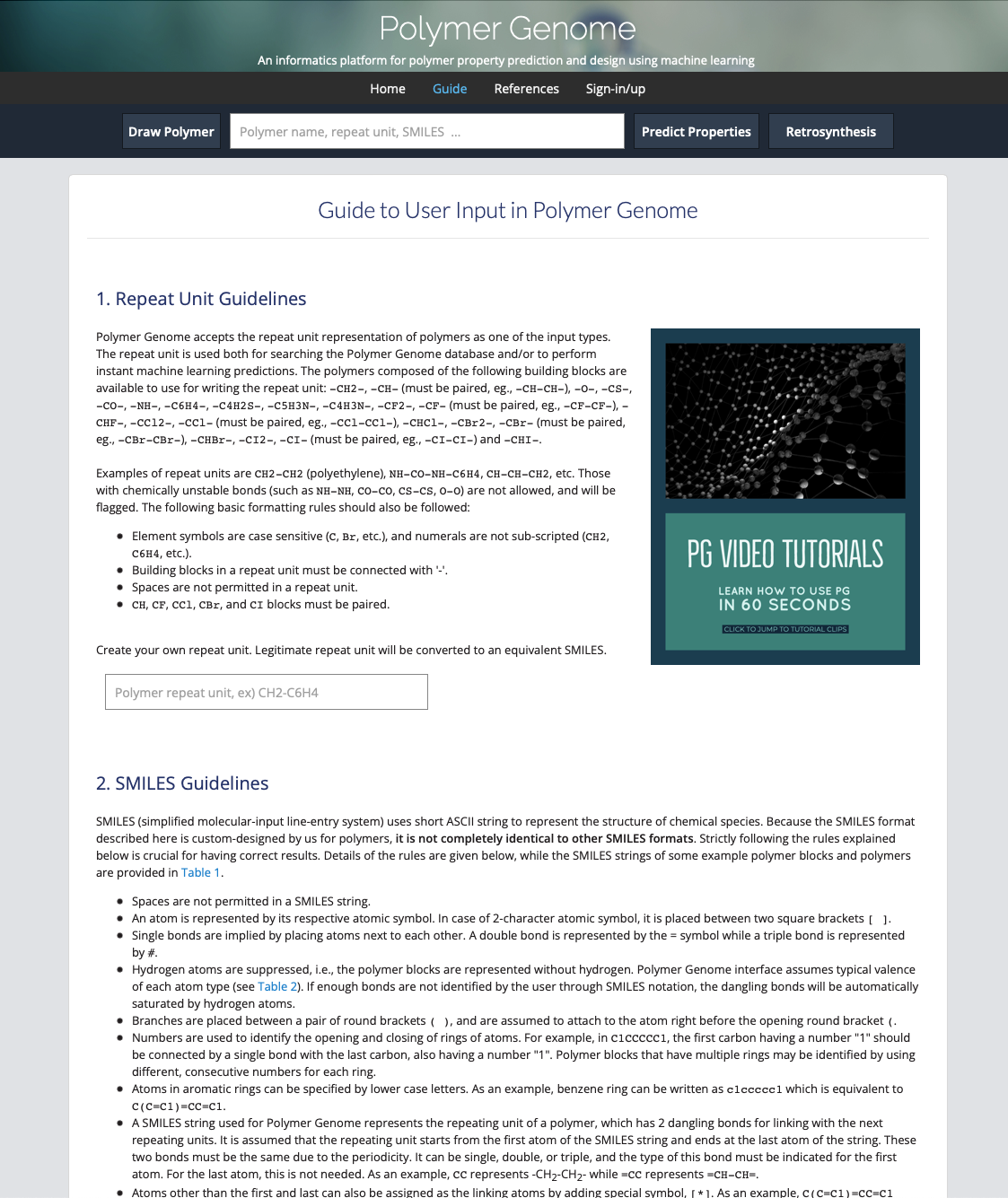 12
Zhu M-X, Deng T, Dong L, Chen J-M, Dang Z-M Review of machine learning-driven design of polymer-based dielectrics IET Nanodielectrics 5 24-38 (2022).
Evolution Searching (Inverse design method)
Generative Model (vs. Discriminative model)
Genome Approach

Identify Polymers with a linear notation (fingerprint)
	simplified molecular‐input line‐entry system (SMILES)
Link fingerprint to properties (machine learning from training dataset)

Kernel regression (expected value within range of learned data)
Decision tree (various indications, some missing, predict answer from other examples)
Neural network (deep learning) (predictive modeling, adaptive control, or trained by dataset: 	take handwritten “0”’s from 1000 people break into pixels, correlate black and white 	pixels (1 and 0) with presence of 0 to get an overall probability you have a “0”)
13
Zhu M-X, Deng T, Dong L, Chen J-M, Dang Z-M Review of machine learning-driven design of polymer-based dielectrics IET Nanodielectrics 5 24-38 (2022).
Surrogate model (example gaussian)
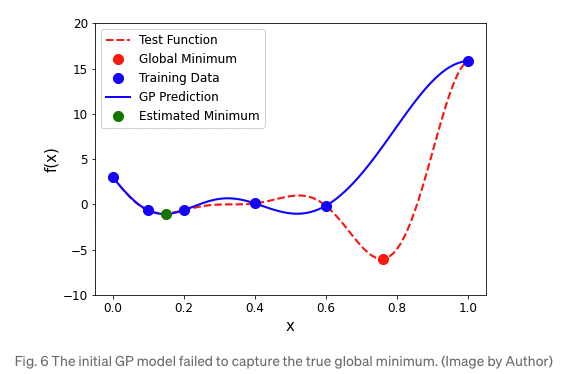 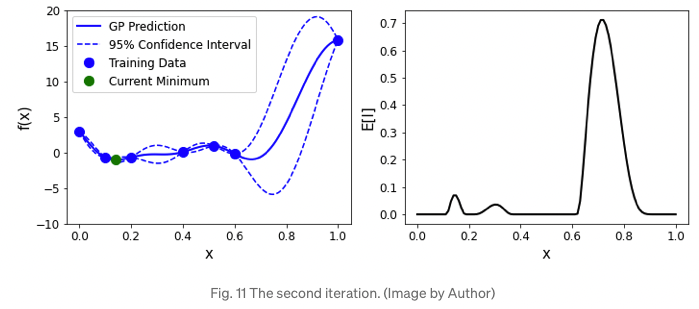 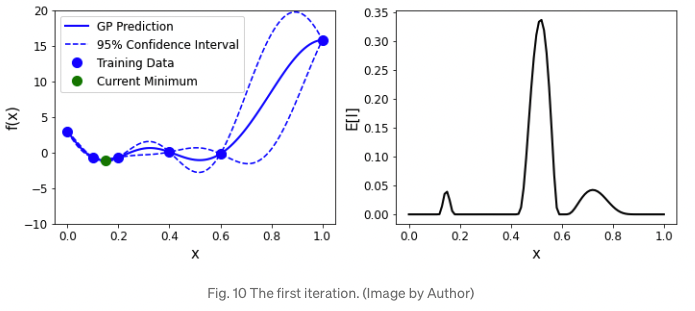 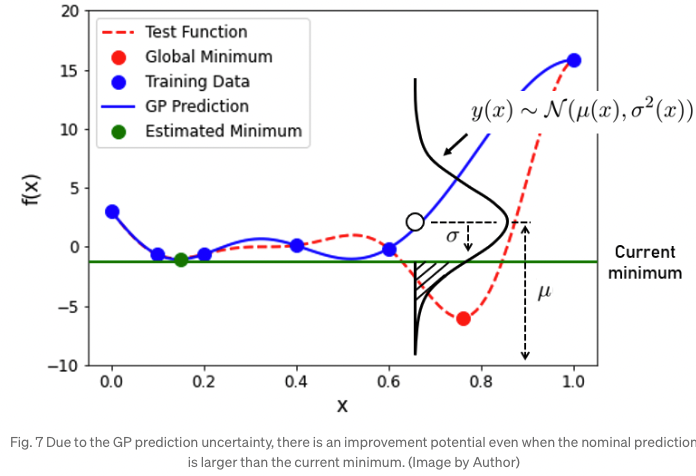 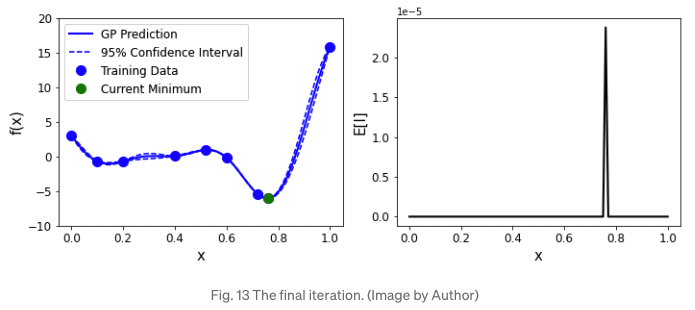 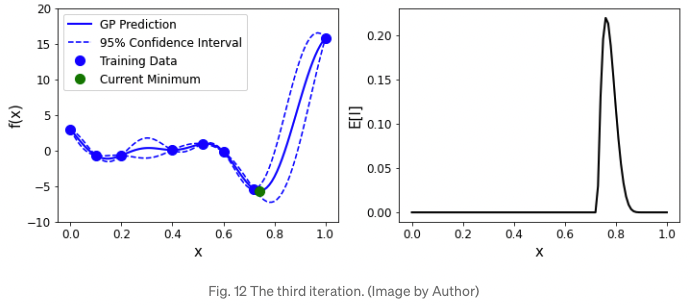 14
Pearson Correlation Coefficient
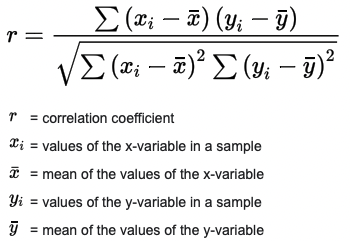 15
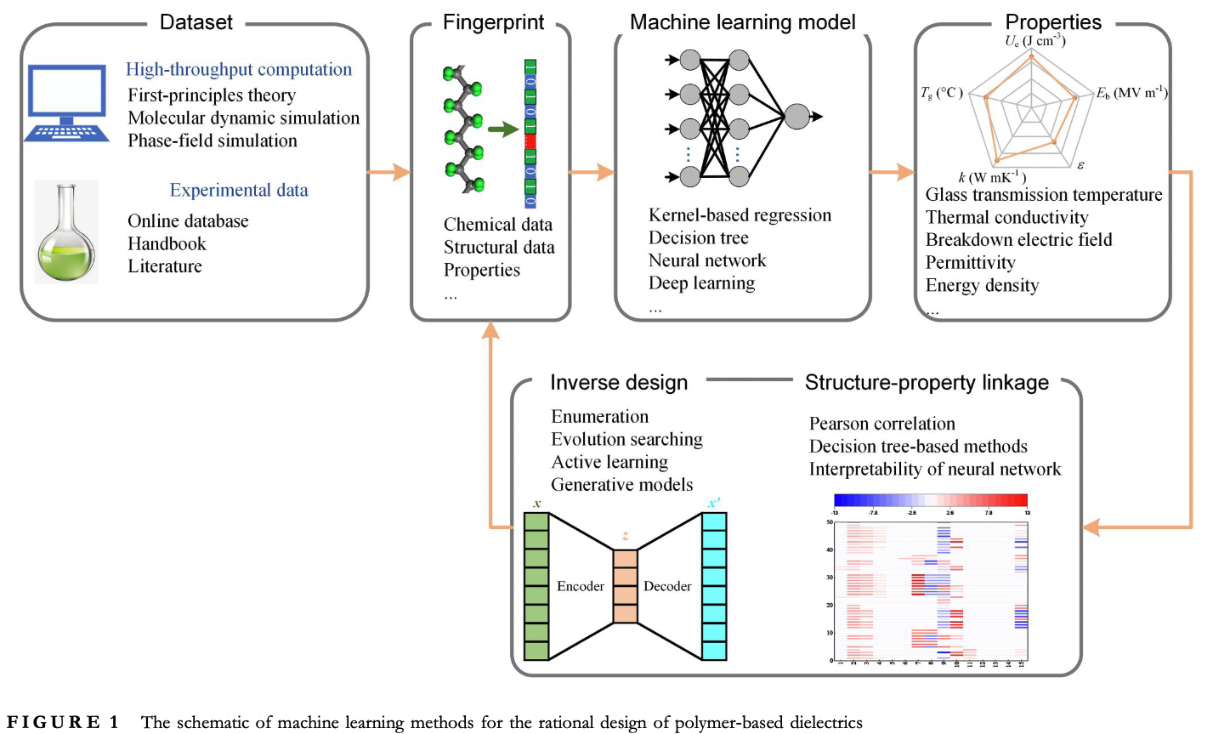 Zhu M-X, Deng T, Dong L, Chen J-M, Dang Z-M Review of machine learning-driven design of polymer-based dielectrics IET Nanodielectrics 5 24-38 (2022).
Phase-field simulation (model interfaces using a gradient of free energy like Gibbs Equation)
16
Dataset for polymer dielectrics
Online libraries, experiments and high‐throughput computations
PoLyInfo, CROW Polymer Property Database, Polymer Property Predictor, Database (NIST), Polymer Genome
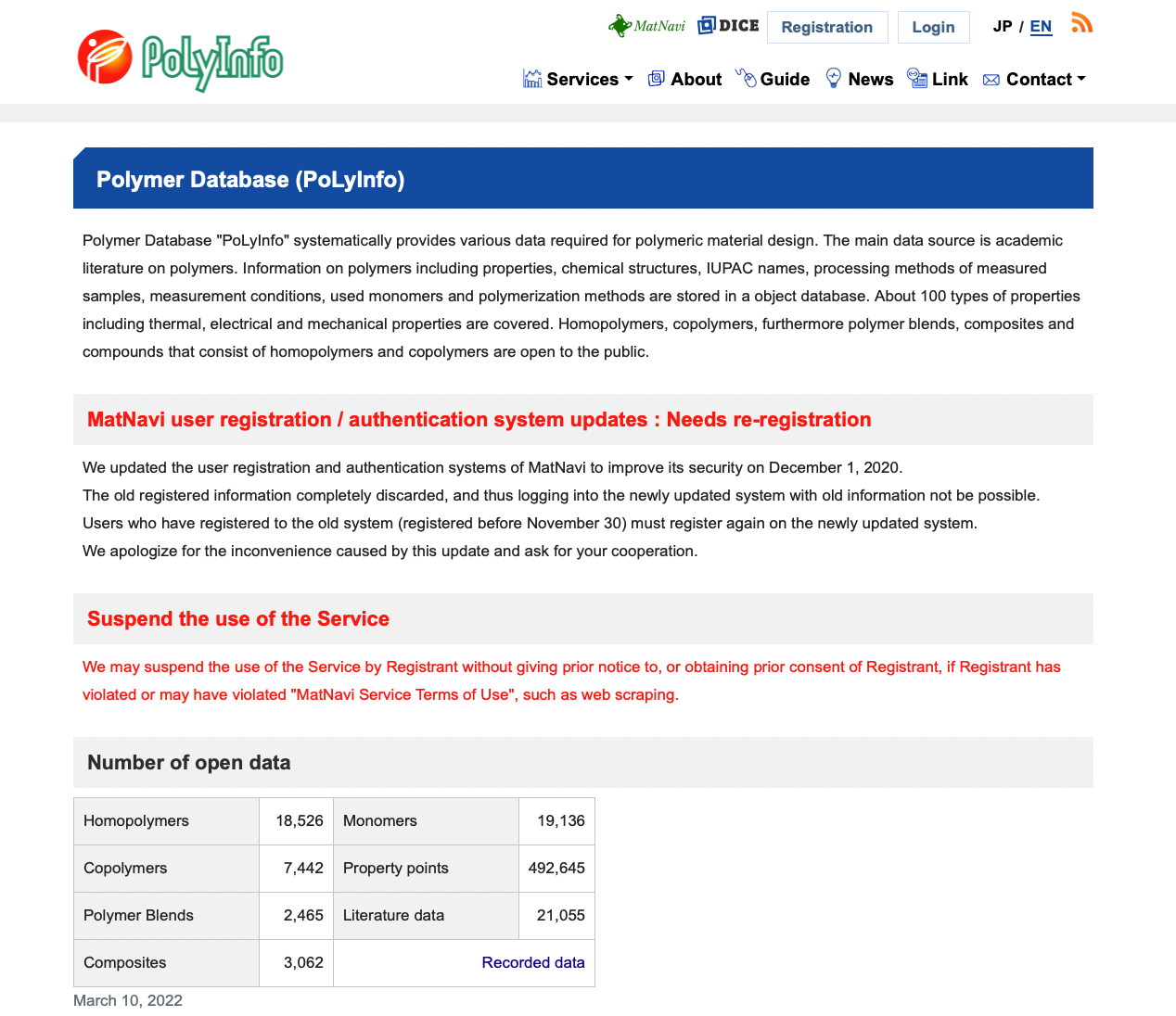 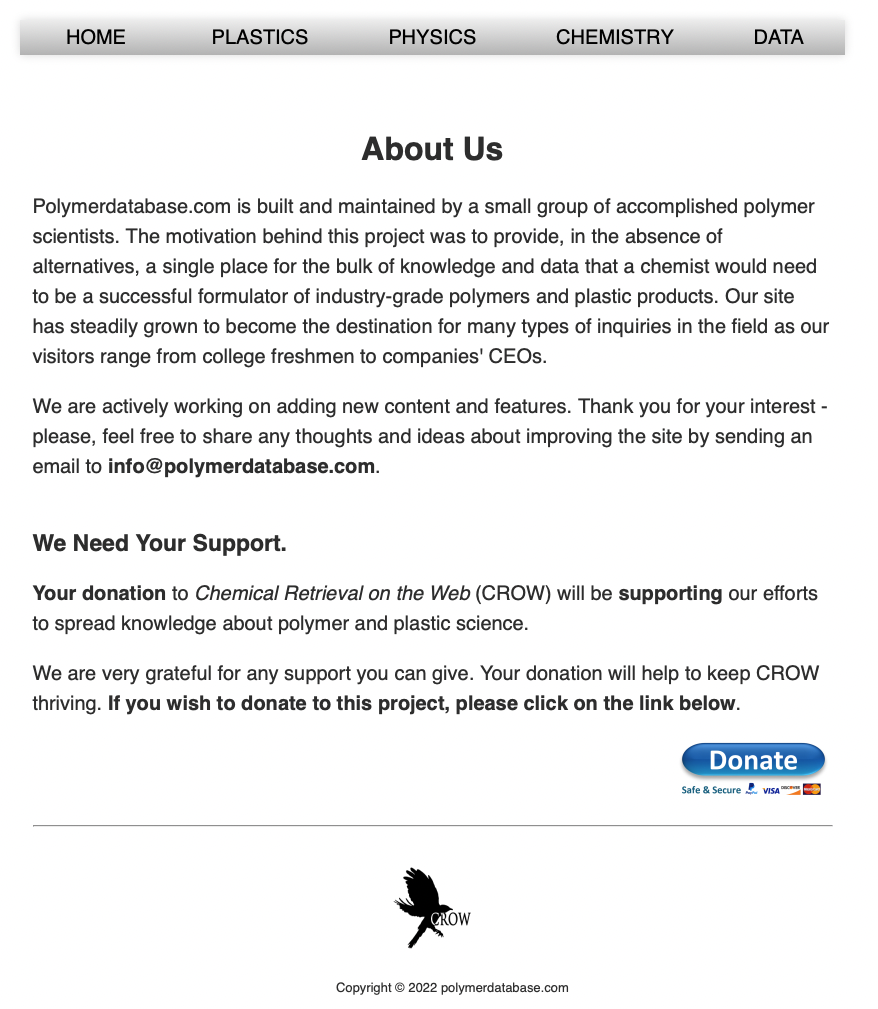 17
Dataset for polymer dielectrics
Online libraries, experiments and high‐throughput computations
PoLyInfo, CROW Polymer Property Database, Polymer Property Predictor, Database (NIST), Polymer Genome
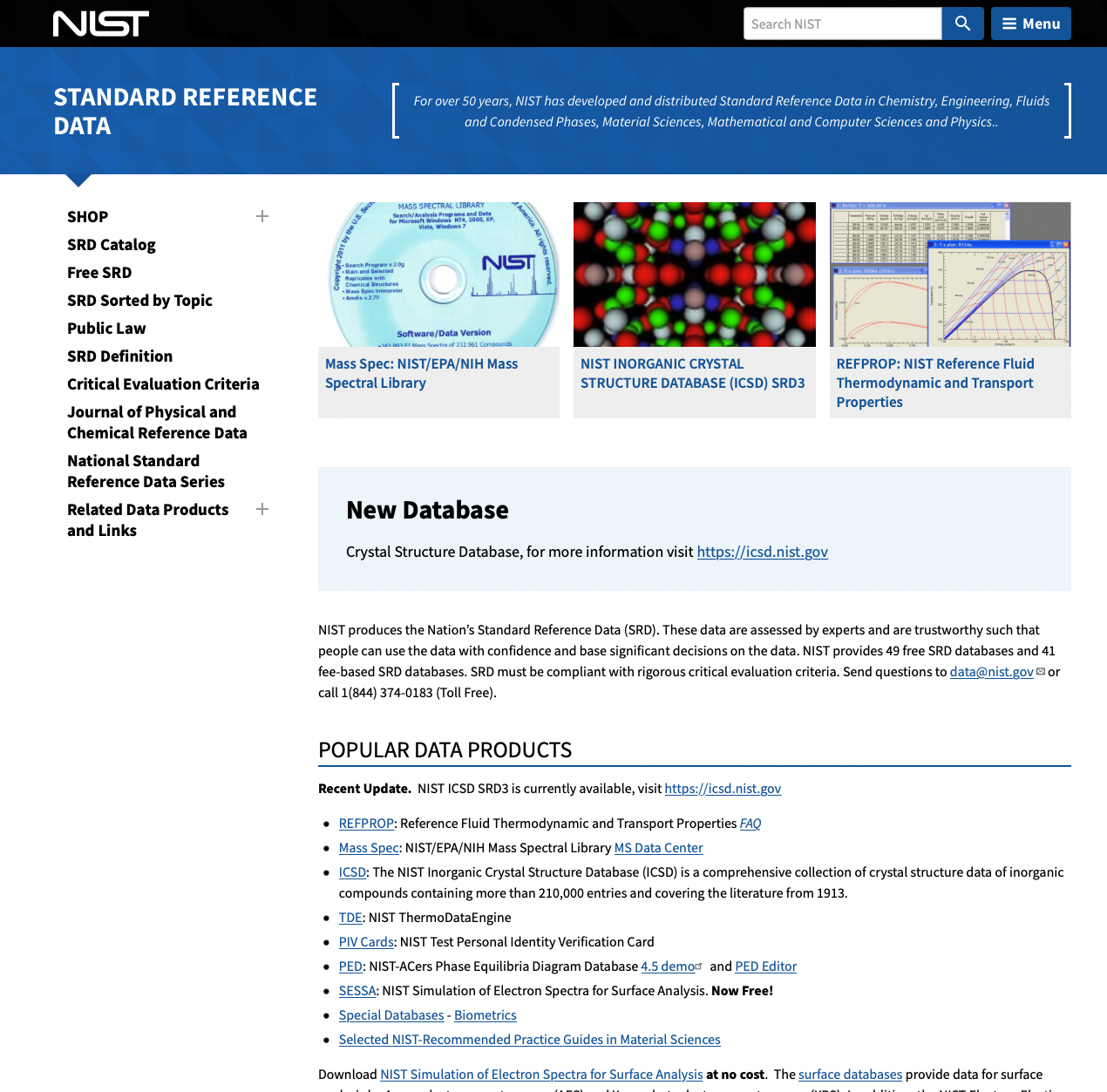 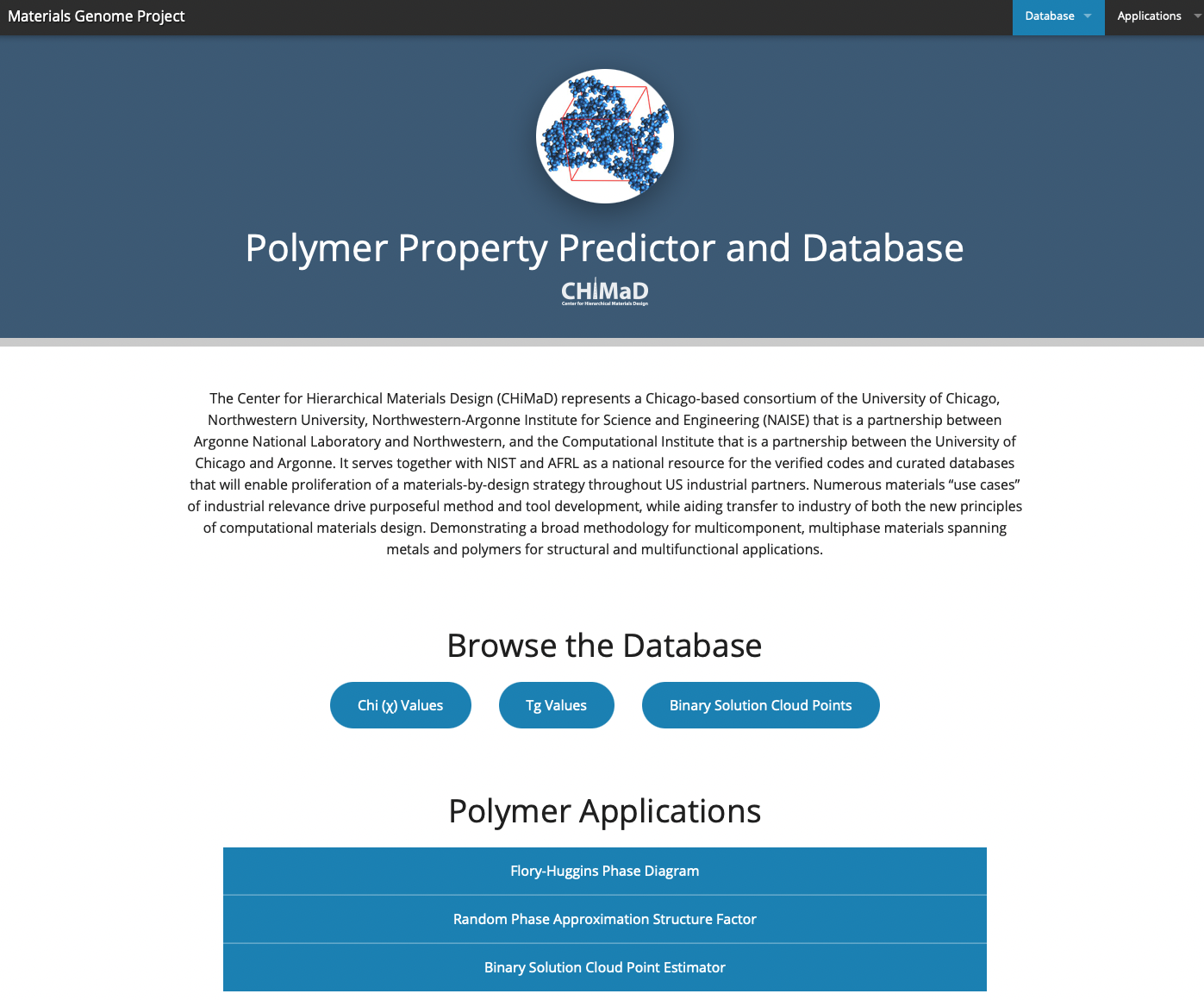 18
Dataset for polymer dielectrics
Online libraries, experiments and high‐throughput computations
PoLyInfo, CROW Polymer Property Database, Polymer Property Predictor, Database (NIST), Polymer Genome
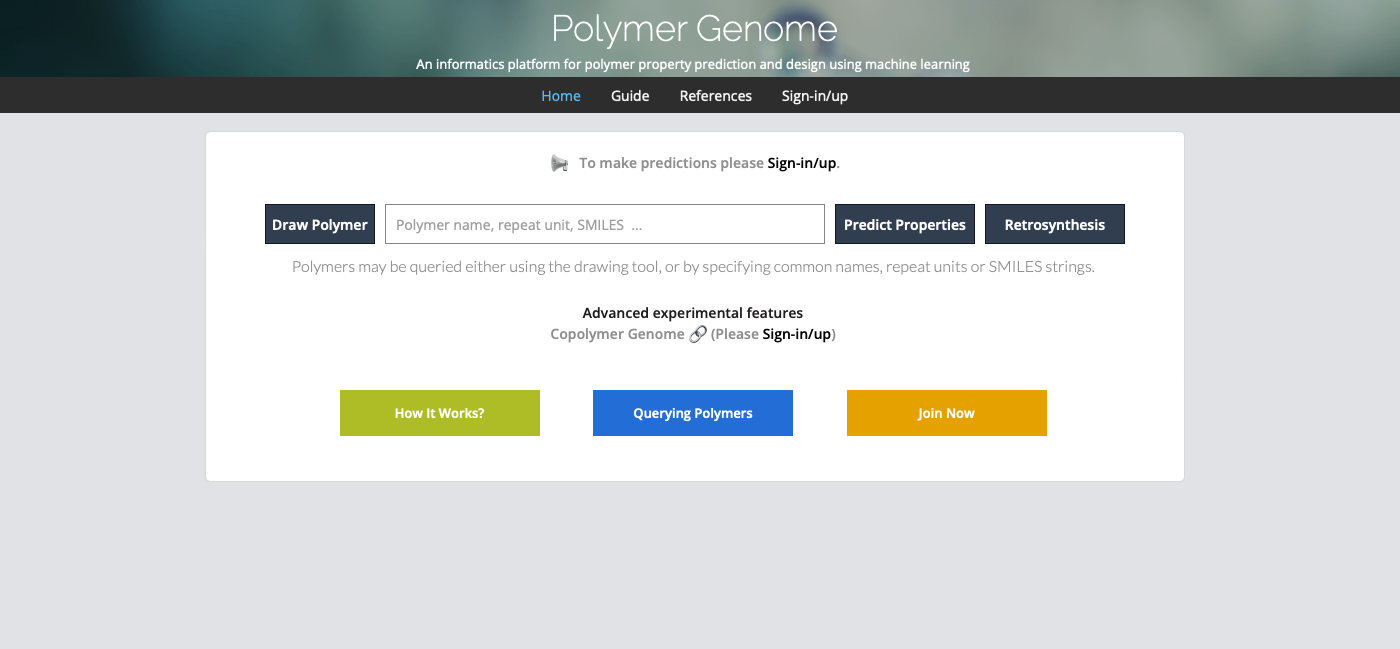 19
Dataset for polymer dielectrics
Online libraries, experiments and high‐throughput computations
PoLyInfo, CROW Polymer Property Database, Polymer Property Predictor, Database (NIST), Polymer Genome
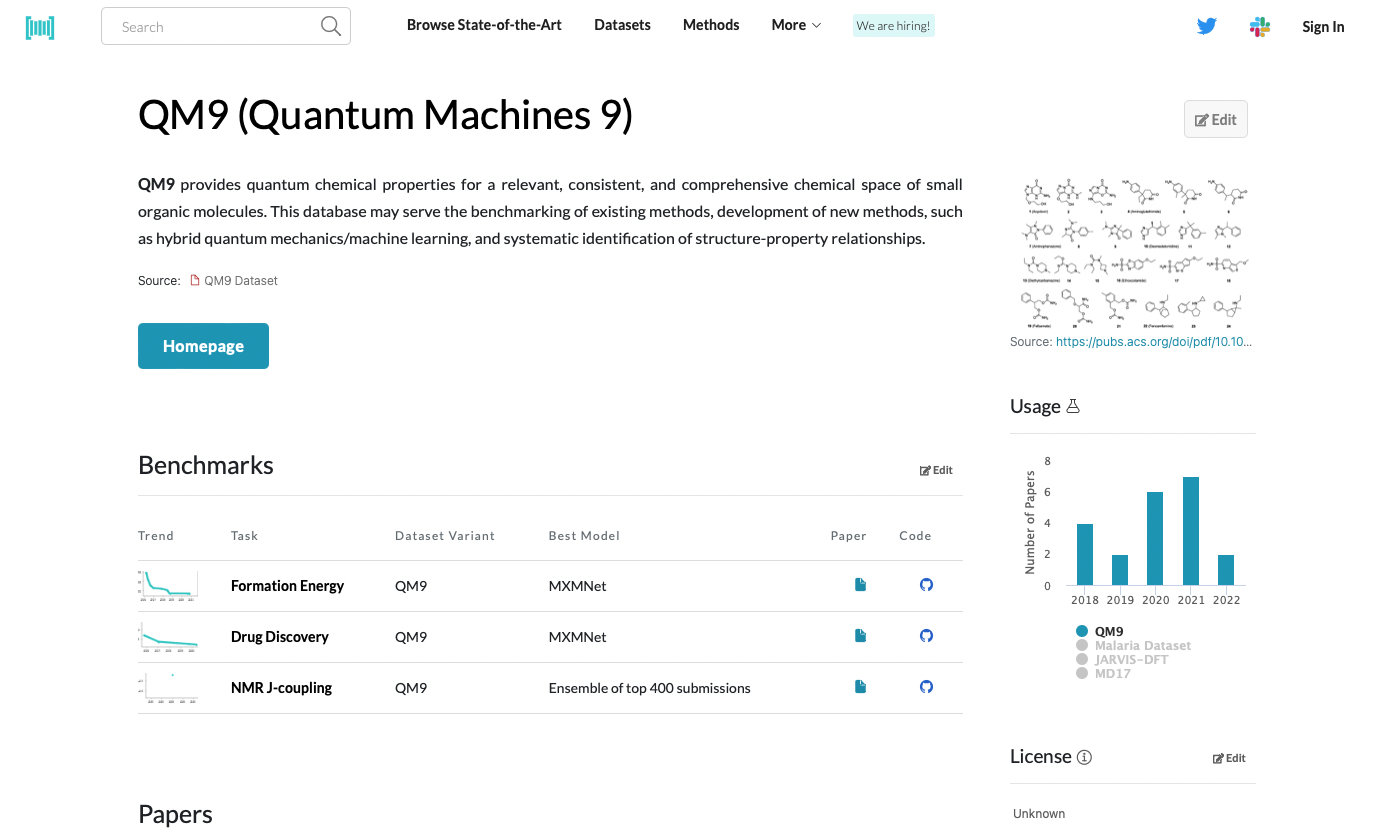 20
Dataset for polymer dielectrics
Online libraries, experiments and high‐throughput computations
NanoMine for nanocomposites
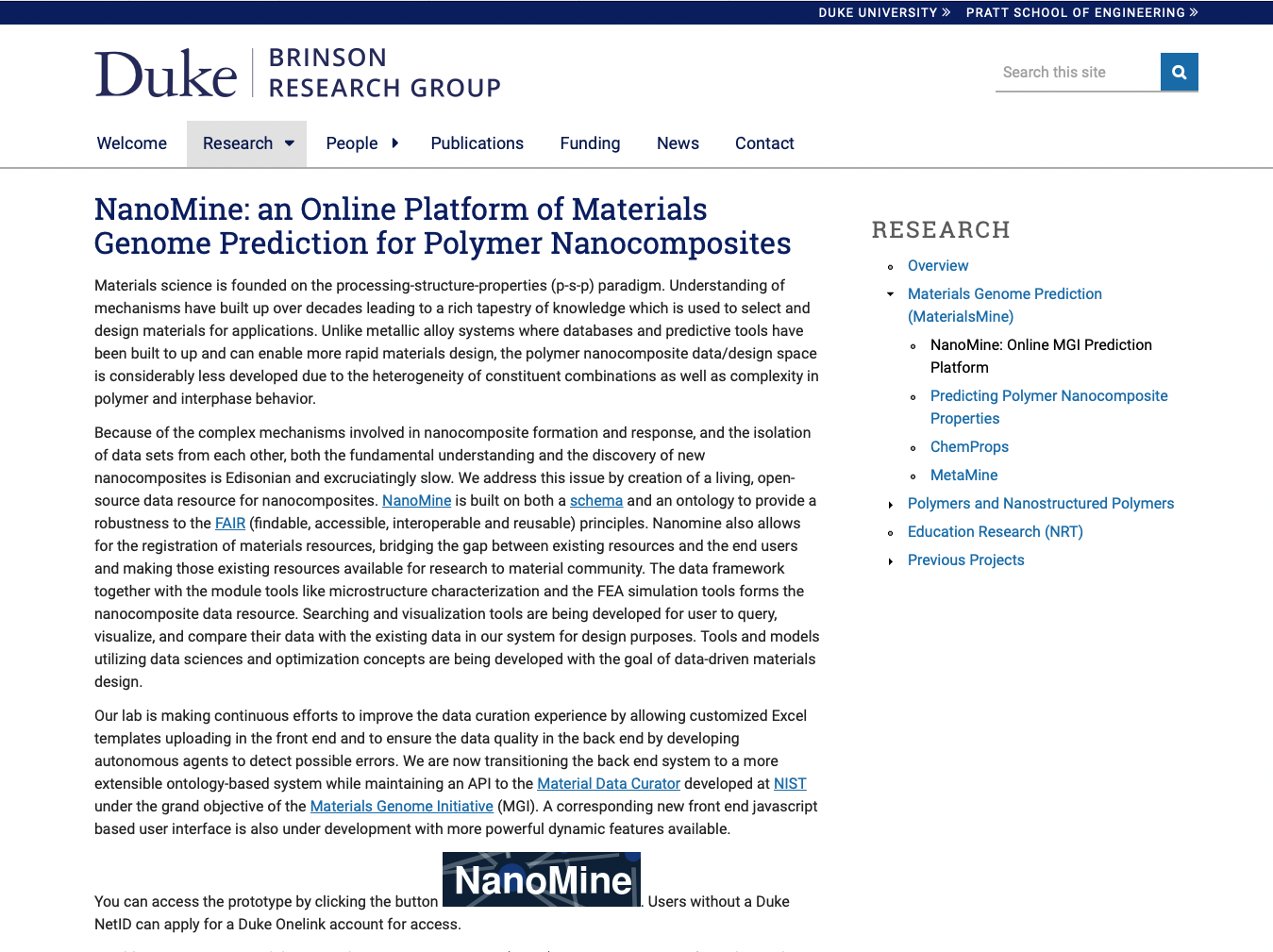 21
Dataset for polymer dielectrics
Manual search of the literature
High-throughput computations using first principles; MD simulations
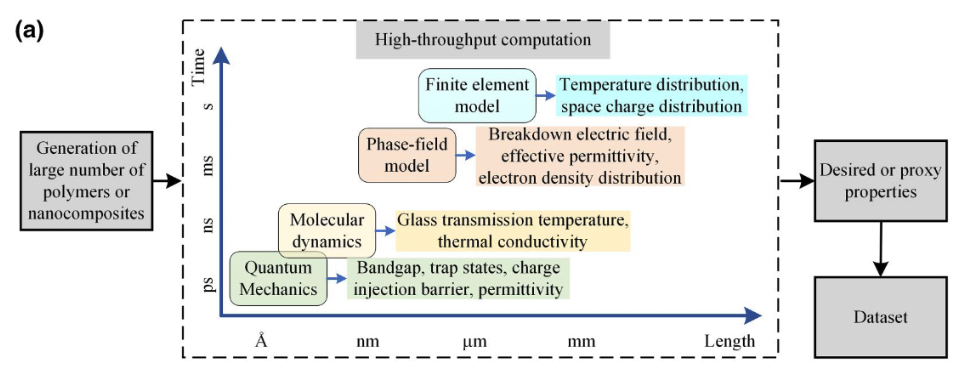 22
Phase-Field Models (software for interface optimization)
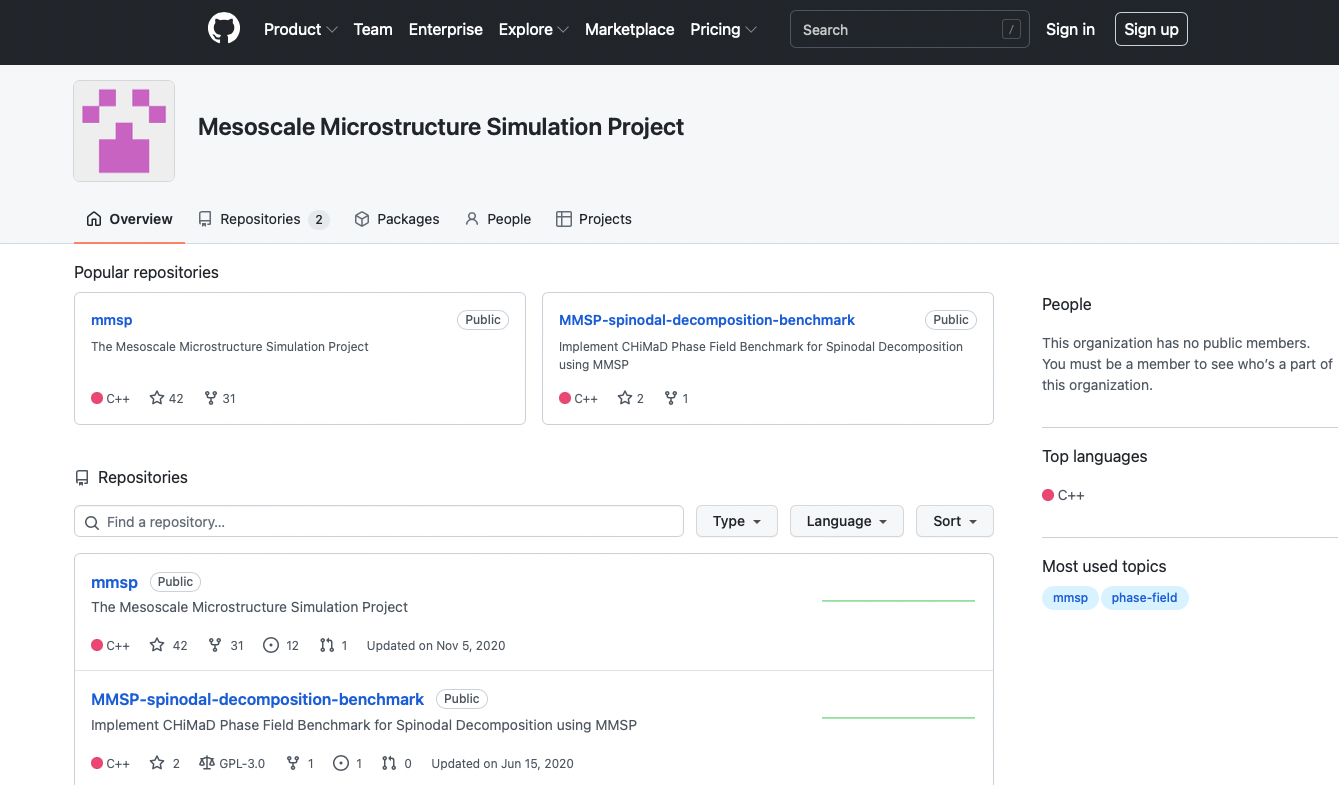 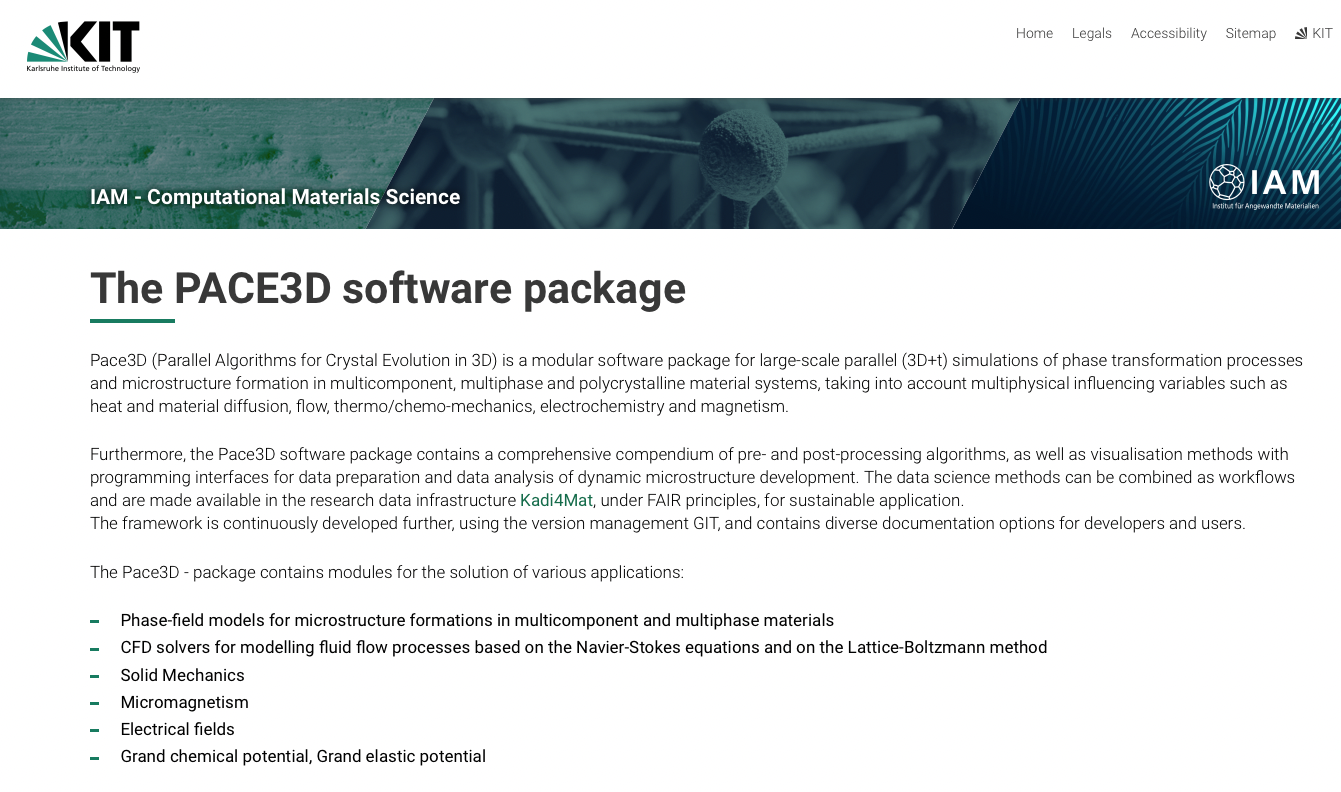 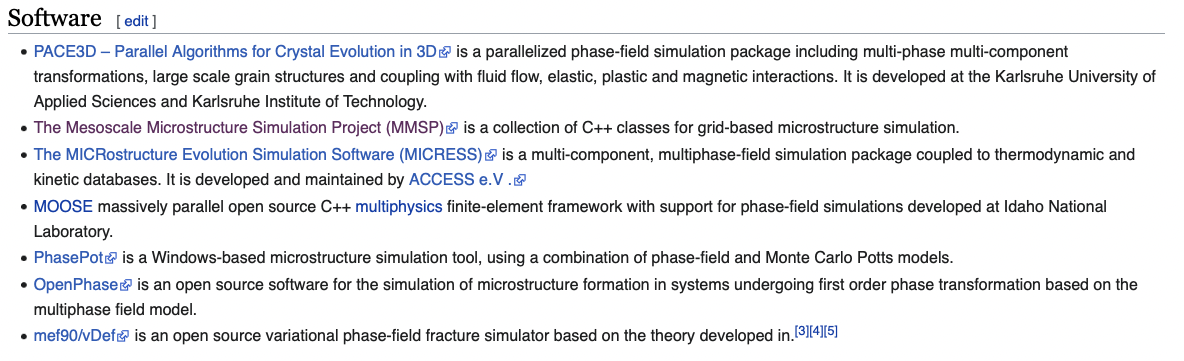 23
Dataset for polymer dielectrics
(Electron) Density functional theory (DFT) for charge injection barrier from electrode to polymer, trap depth in polymer; ionic electronic and total dielectric constant
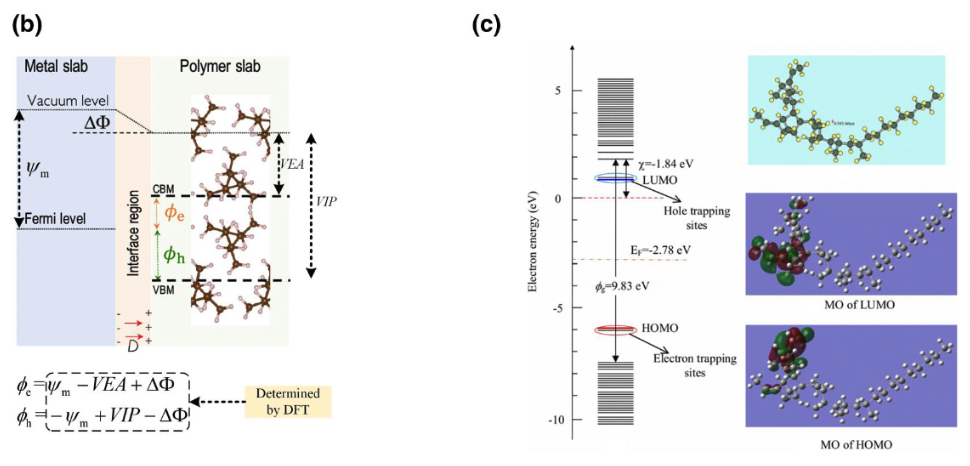 24
Dataset for polymer dielectrics
d) Non-equilibrium molecular dynamics for thermal conductivity
e) Phase field model for dielectric breakdown in polymer nanocomposites (free energy as a function of composition; composition is subject to diffusion; dynamic model with energy minimization at an interface)
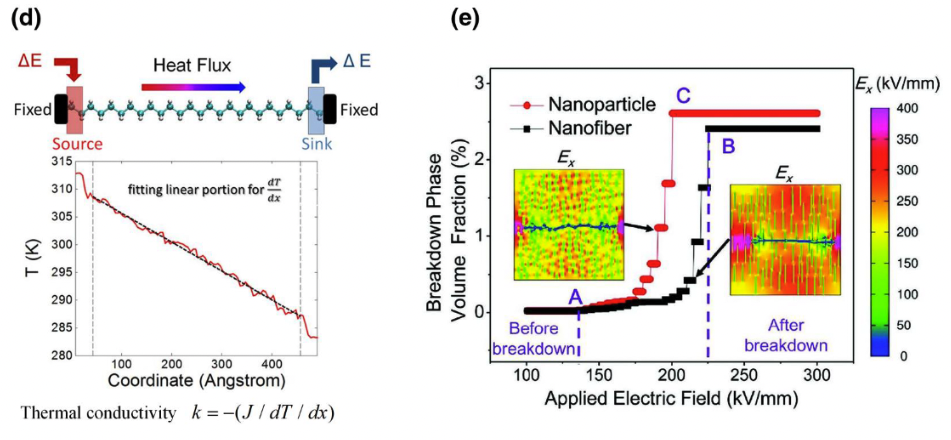 25
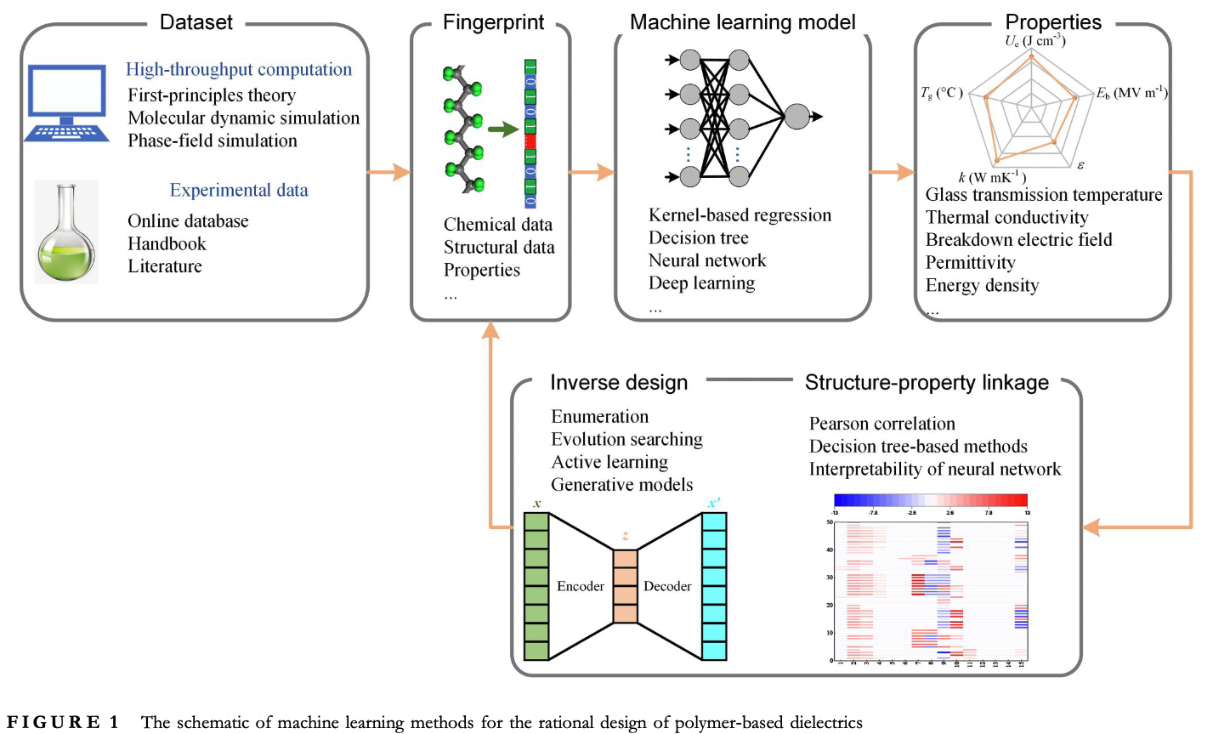 Zhu M-X, Deng T, Dong L, Chen J-M, Dang Z-M Review of machine learning-driven design of polymer-based dielectrics IET Nanodielectrics 5 24-38 (2022).
26
Machine Learning Strategies
Fingerprinting: Numerical representation of the materials in the datasets
Learning: Map between target property and fingerprint
27
a) Fingerprint based on a group contribution method; b) Simplified Molecular‐Input Line‐Entry System (SMILES) and Extended‐Connectivity Fingerprints (ECFPs)
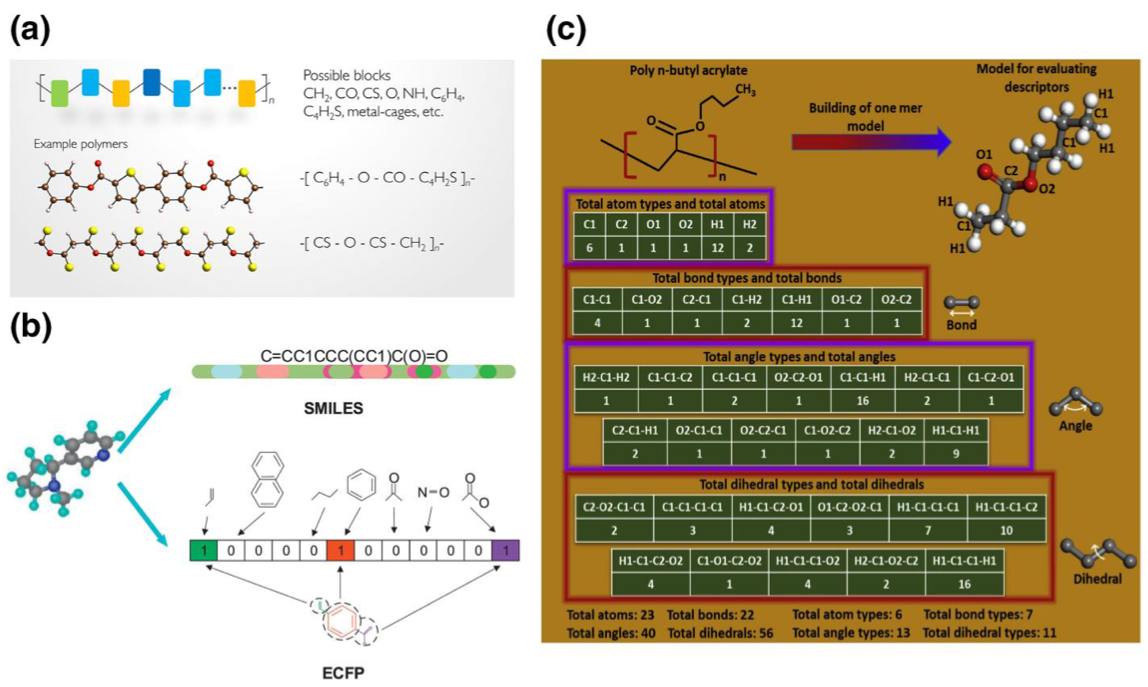 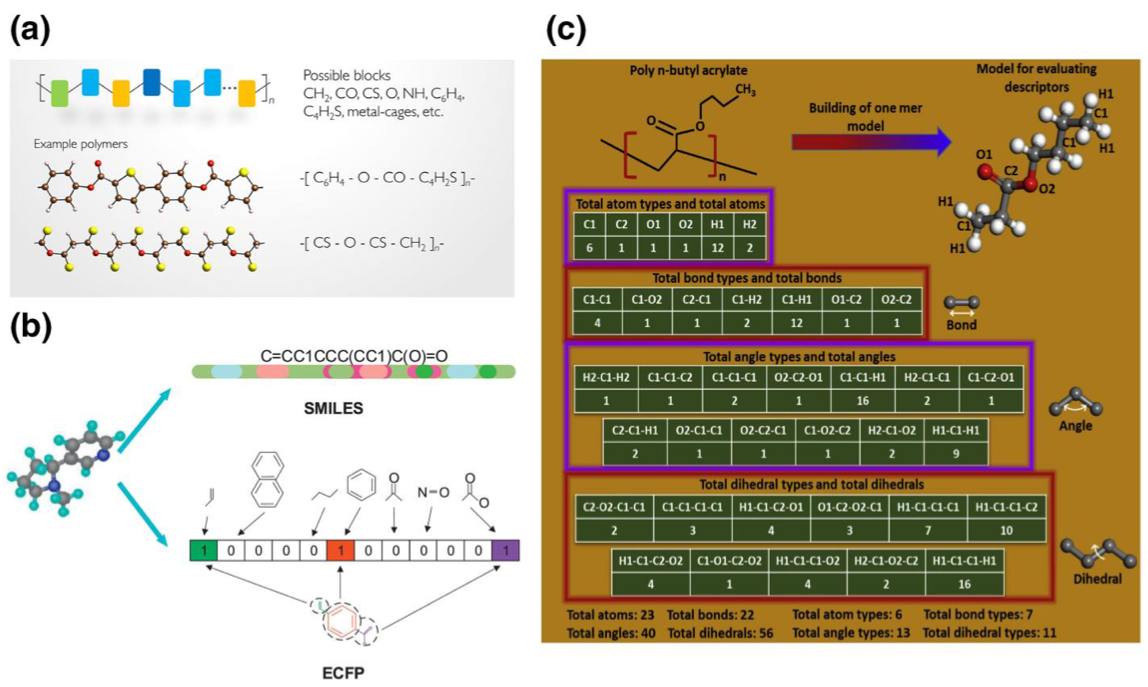 28
RDKit converts SMILES to numerical vectors
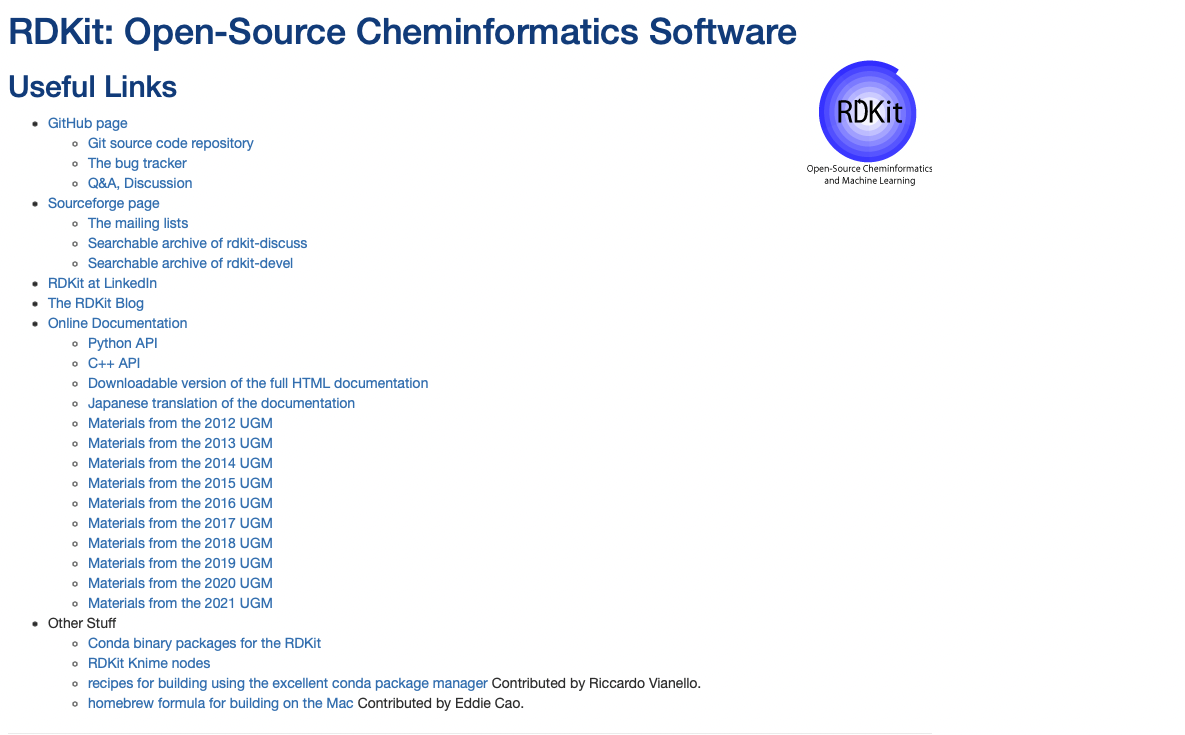 29
BIOVA gives hierarchical fingerprints
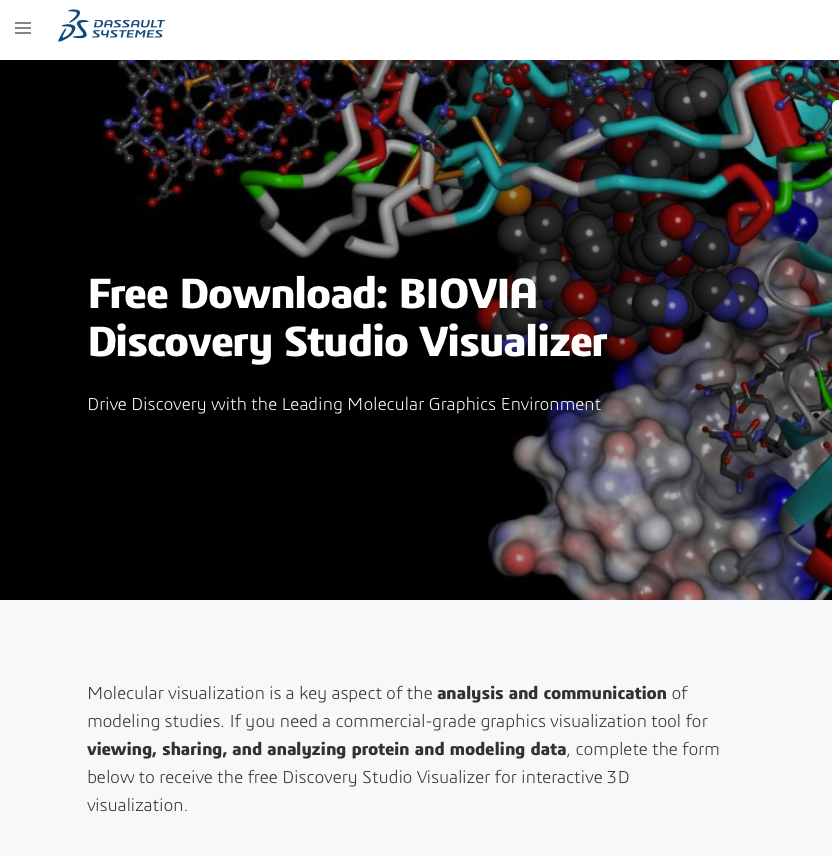 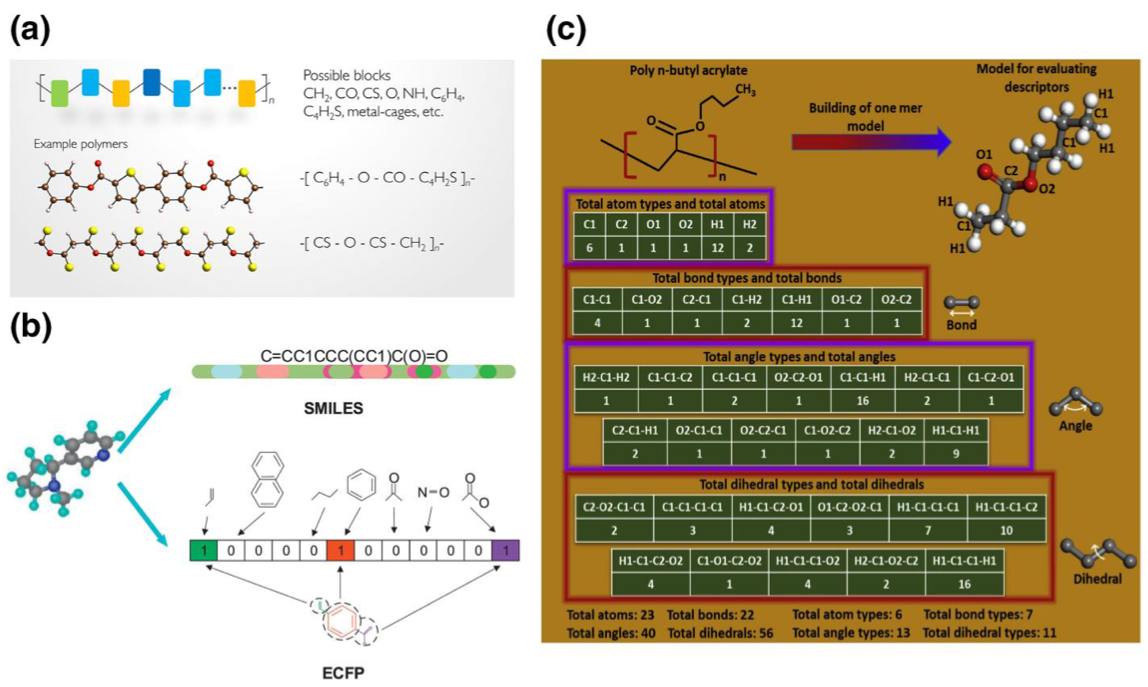 30
Hierarchical fingerprints
Recursive Feature Elimination (RFE)
Image processing
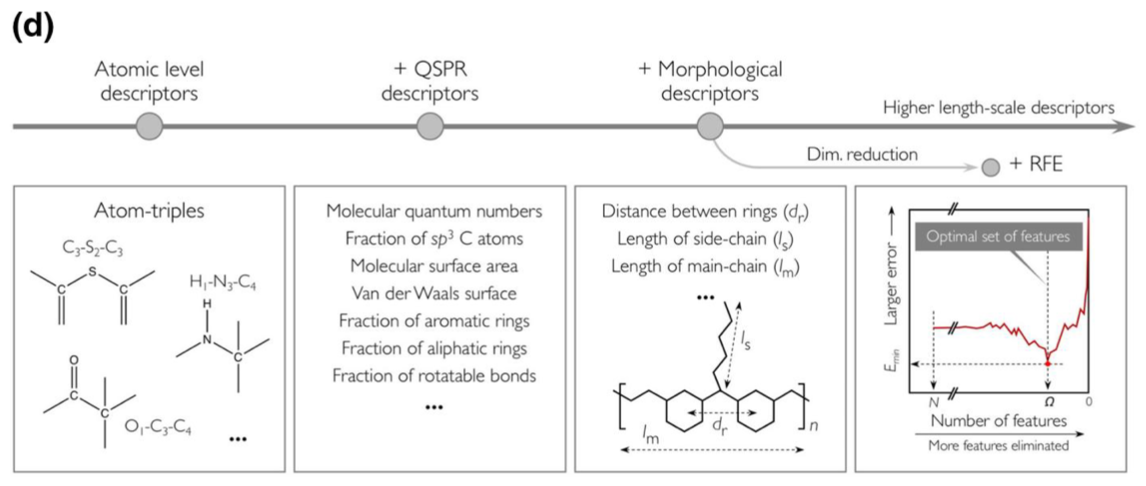 Quantitative structure–activity relation (QSAR) modeling
31
Quantitative structure–activity relation (QSAR) modeling
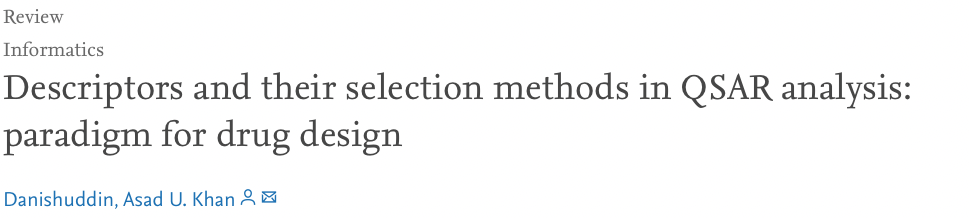 Hierarchical fingerprints
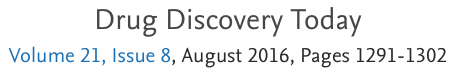 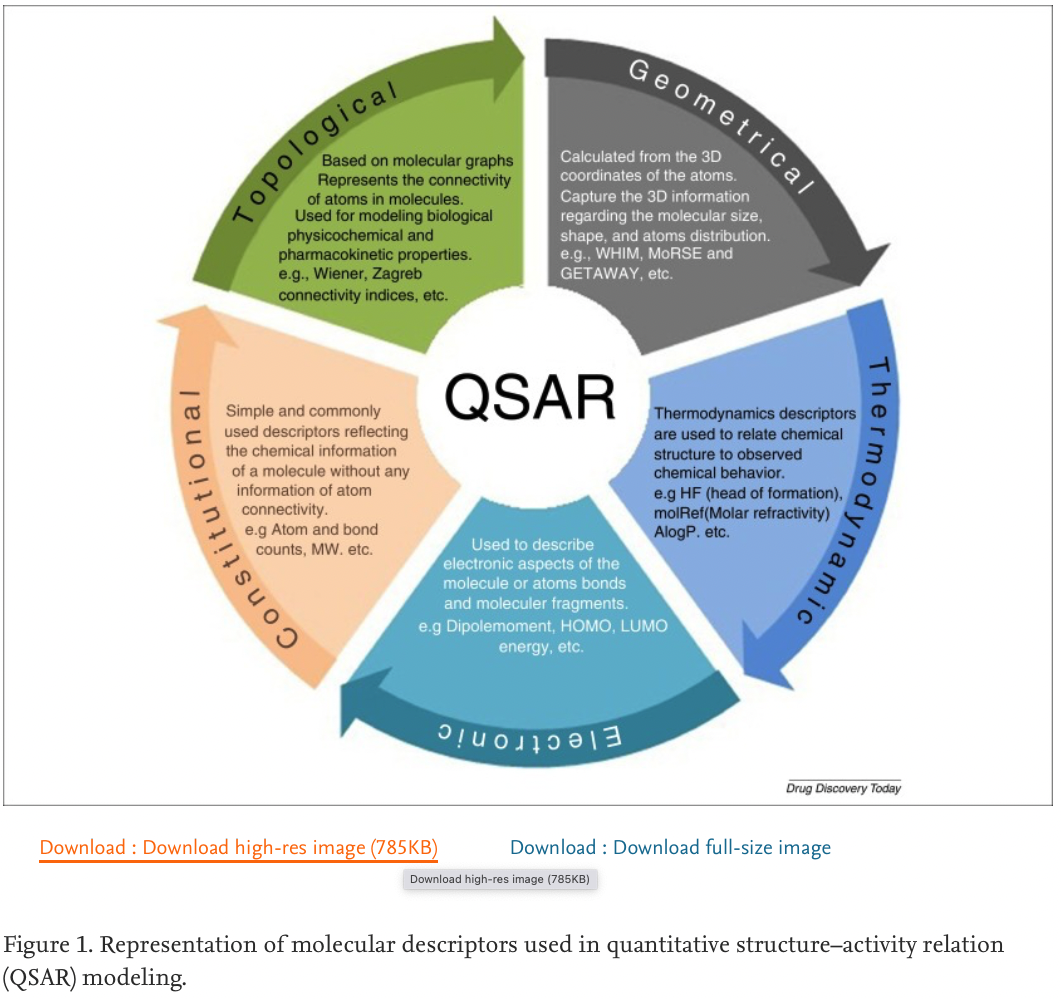 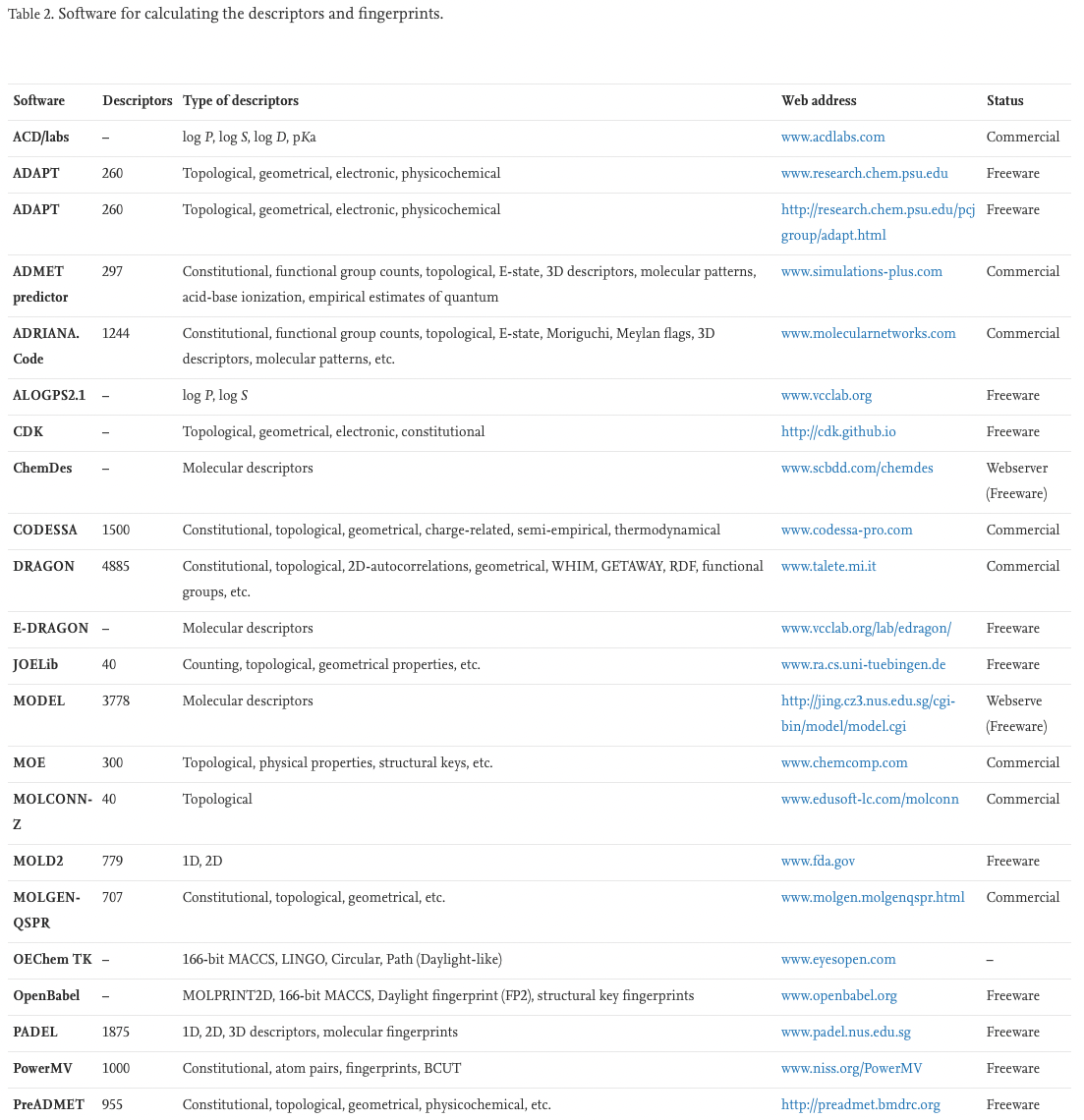 32
Nanocomposite fingerprint for dielectric properties
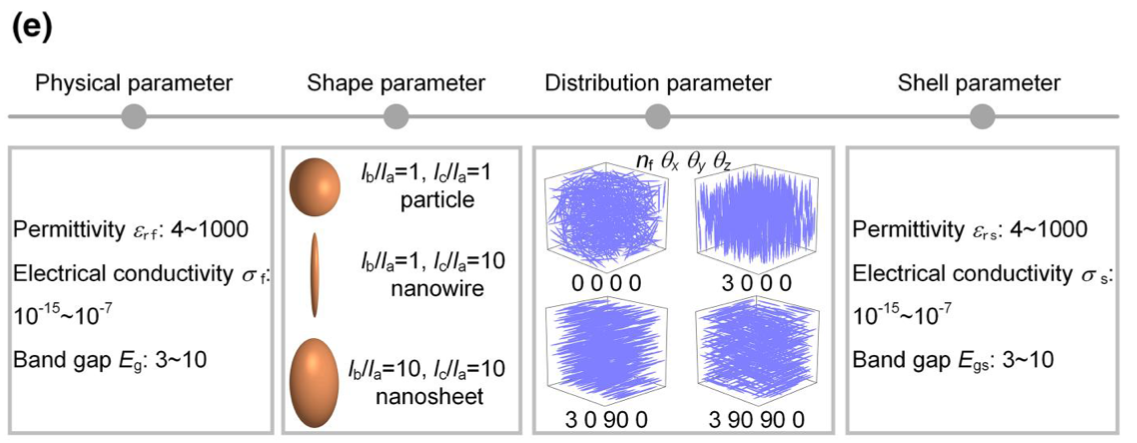 33
Inverse space nanocomposite fingerprint for structure
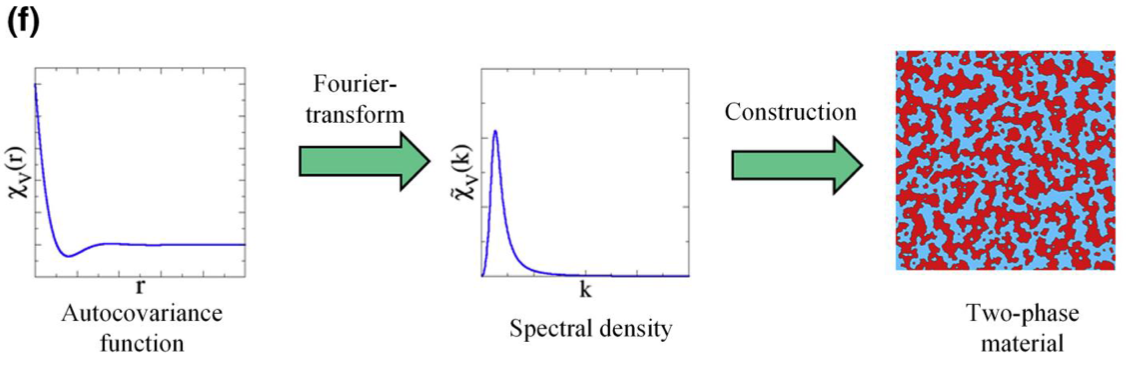 34
Convolutional neural network (CNN)
Neural network (decision tree type algorithm) with classification optimization using matrix multiplication for images to identify patterns, require GPUs. 
-Convolution layer (Initial layer, image)
	further convolution layers for color, edges, etc.
-Pooling layer
-Fully connected (FC) layer (Final layer)
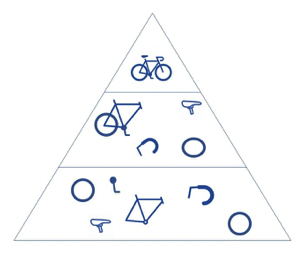 Image (height, width, depth RGB)
Convolution, check if a feature is present such as an ”O” using a kernel or filter
Process by rastering across image with dot products resulting in a feature map, activation map or convolution feature

Number of filters; Stride (step of raster); zero padding (background) decides the complexity
35
For PNCs interfacial regions can be important

This is a major stumbling block
36
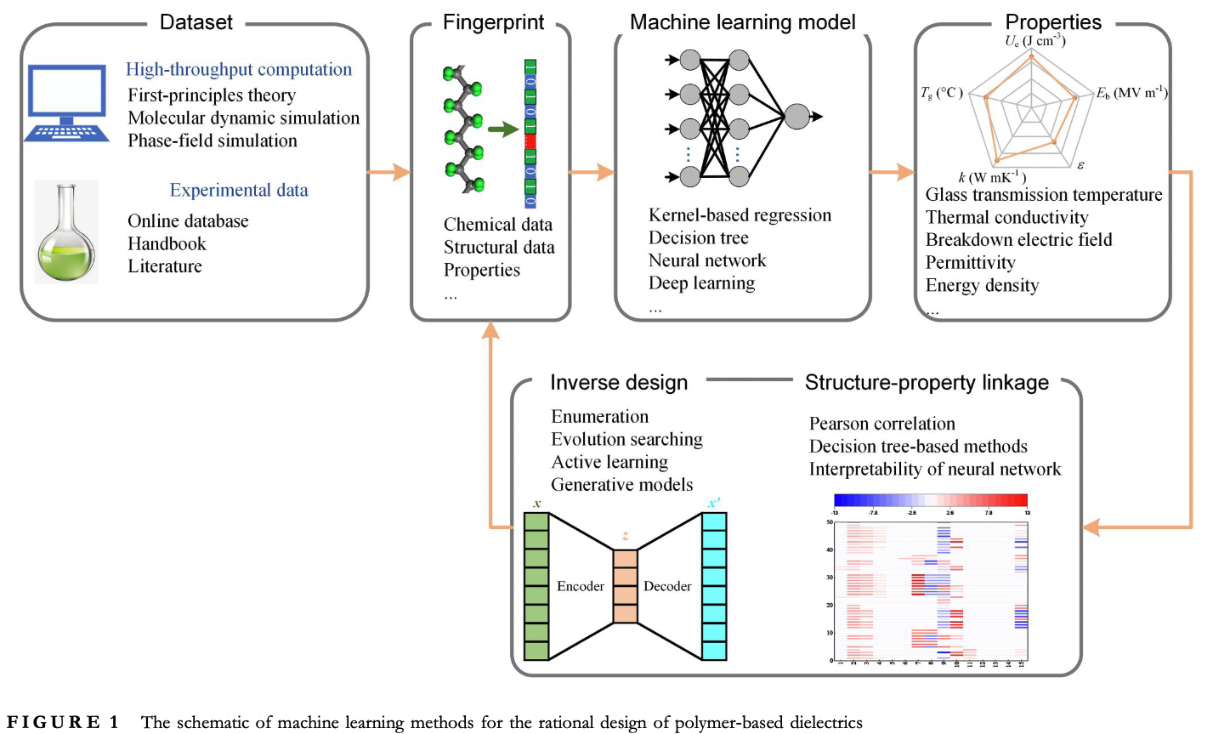 Zhu M-X, Deng T, Dong L, Chen J-M, Dang Z-M Review of machine learning-driven design of polymer-based dielectrics IET Nanodielectrics 5 24-38 (2022).
37
Machine Learning (ML) Algorithm
Fingerprint   =>   ML   =>   Property
Linear and non-linear regression algorithms
	Fingerprint ~ property (linear)
	Radial basis function: Property ~ SUM(f(fingerprint-xc))
	Polynomial: Property ~ SUM(kn fingerprintn)
Kernel based algorithms (alternatives to least squares routines, like a correlation function between measurements in multidimensional space)
	Kernel ridge regression (KRR)
	Support vector machine (SVM)
	Gaussian process regression (GPR)
Artificial neural networks (ANN)
38
Surrogate model (example gaussian)
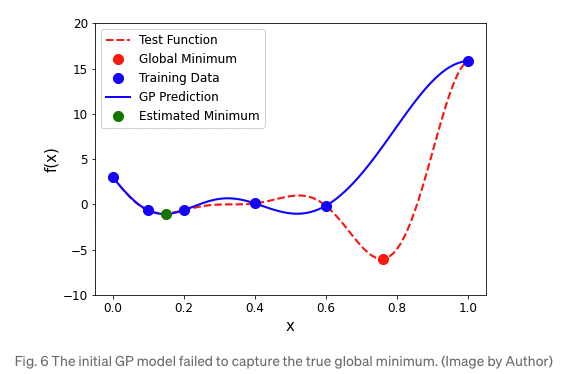 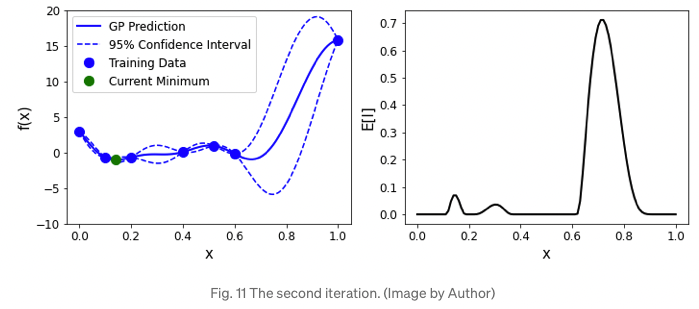 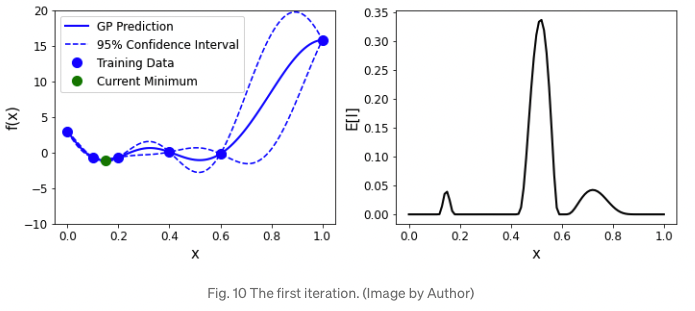 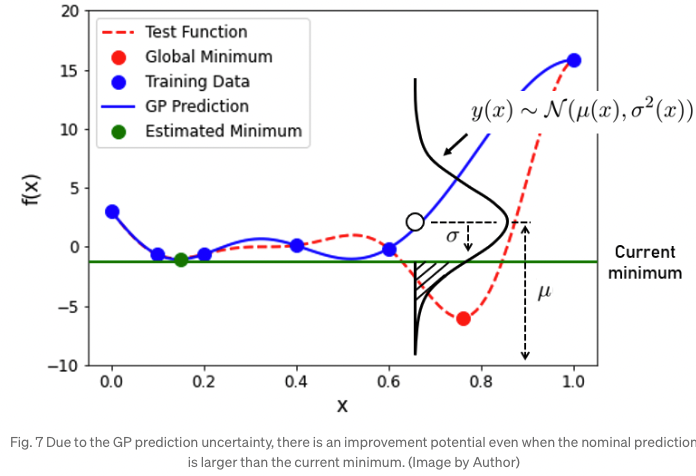 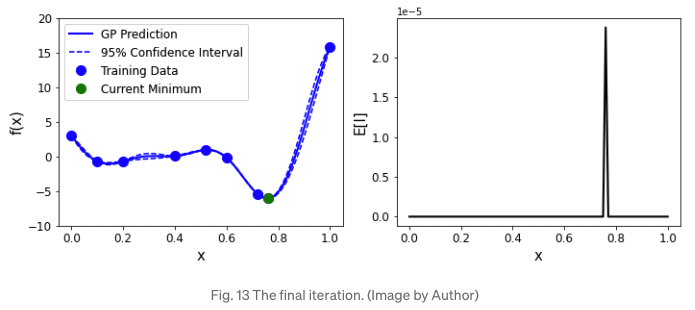 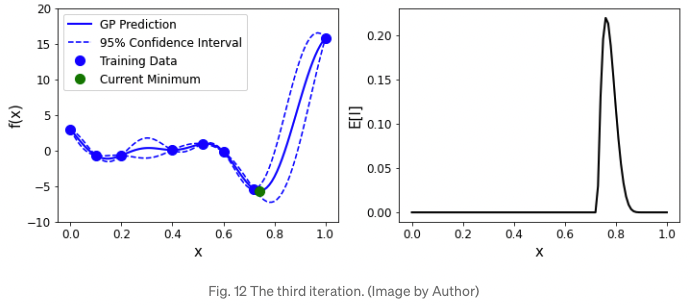 39
Gaussian process regression
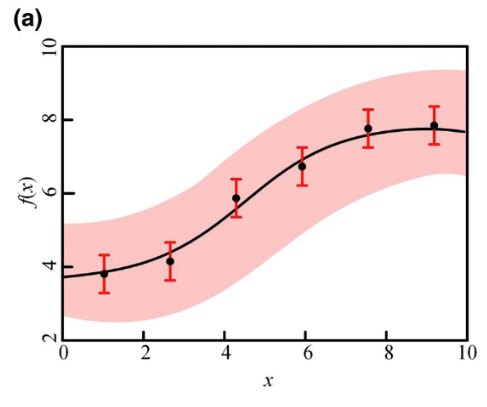 40
Decision tree algorithms, random forest (RF)
Decision trees with many levels tend to learn irregular patterns
By randomly grouping sets from the input fingerprint irregular patterns can be removed
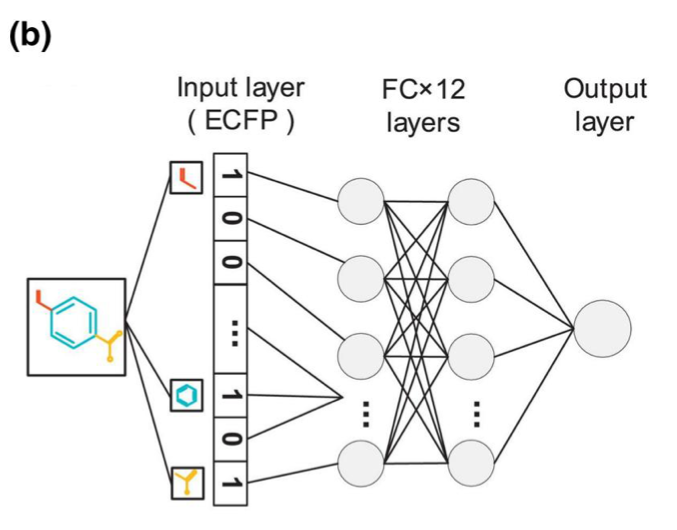 Artificial neural network
41
Convolution neural network
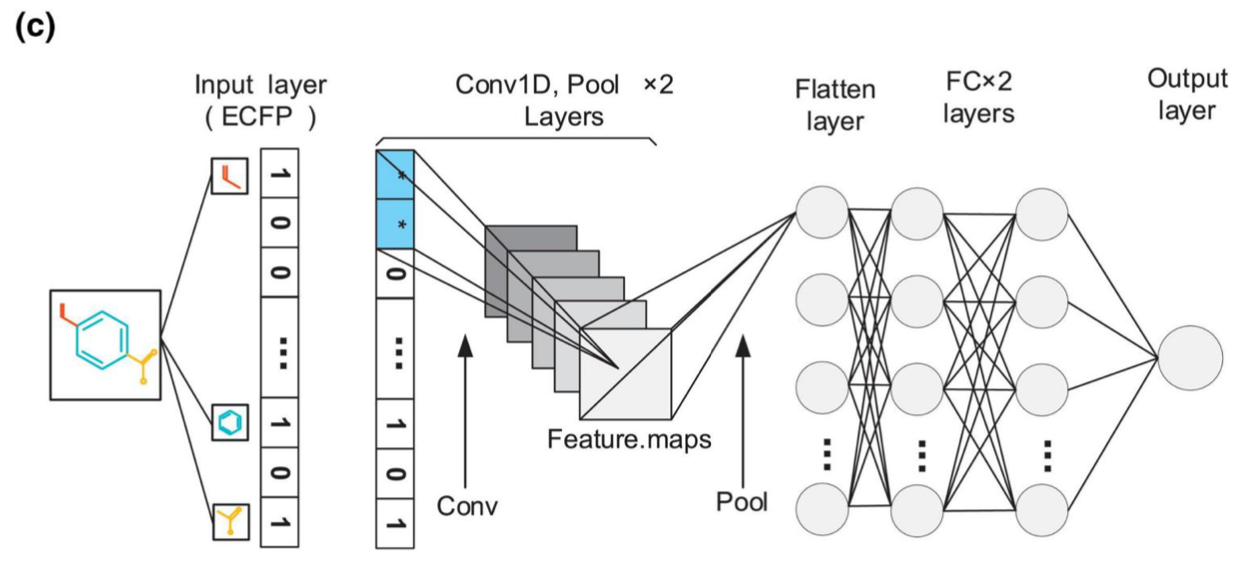 42
Convolutional neural network (CNN)
Neural network (decision tree type algorithm) with classification optimization using matrix multiplication for images to identify patterns, require GPUs. 
-Convolution layer (Initial layer, image)
	further convolution layers for color, edges, etc.
-Pooling layer
-Fully connected (FC) layer (Final layer)
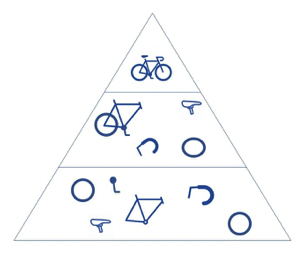 Image (height, width, depth RGB)
Convolution, check if a feature is present such as an ”O” using a kernel or filter
Process by rastering across image with dot products resulting in a feature map, activation map or convolution feature

Number of filters; Stride (step of raster); zero padding (background) decides the complexity
43
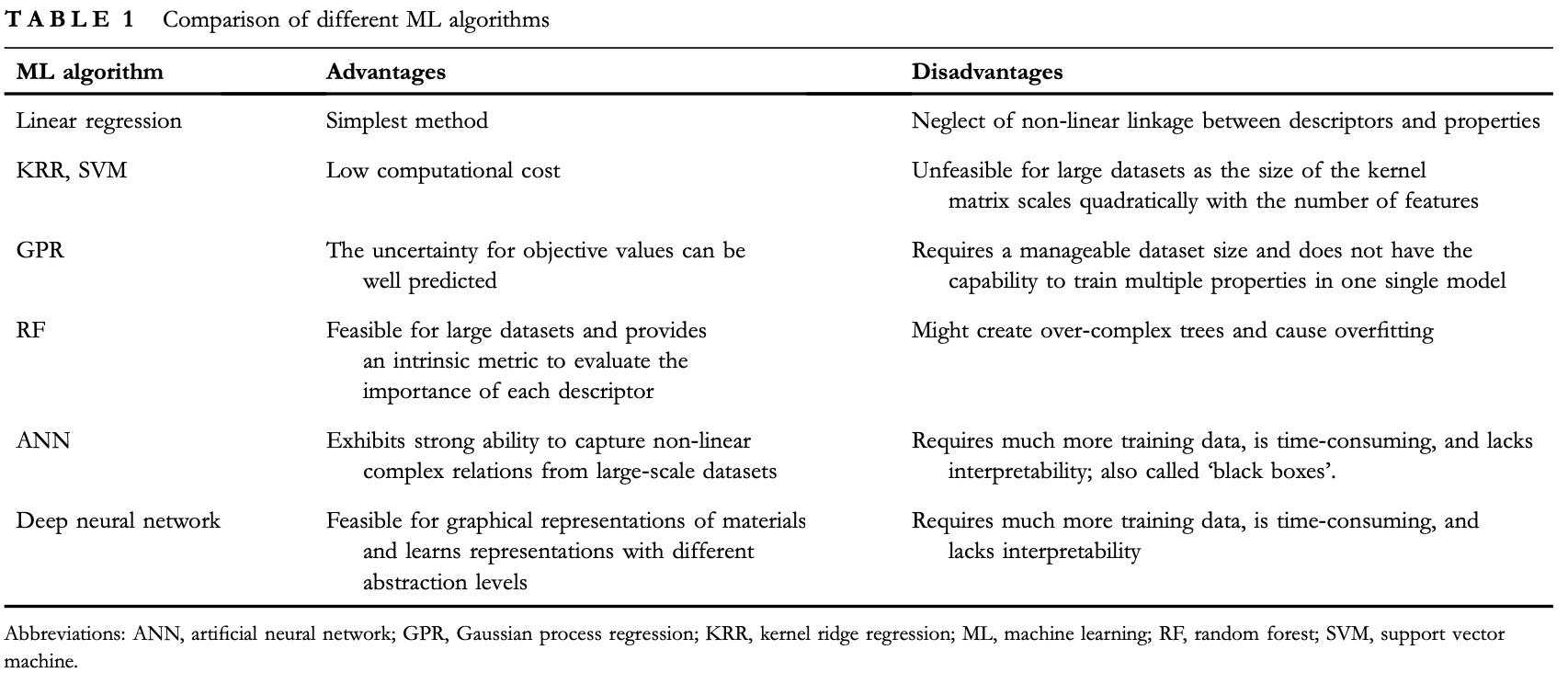 44
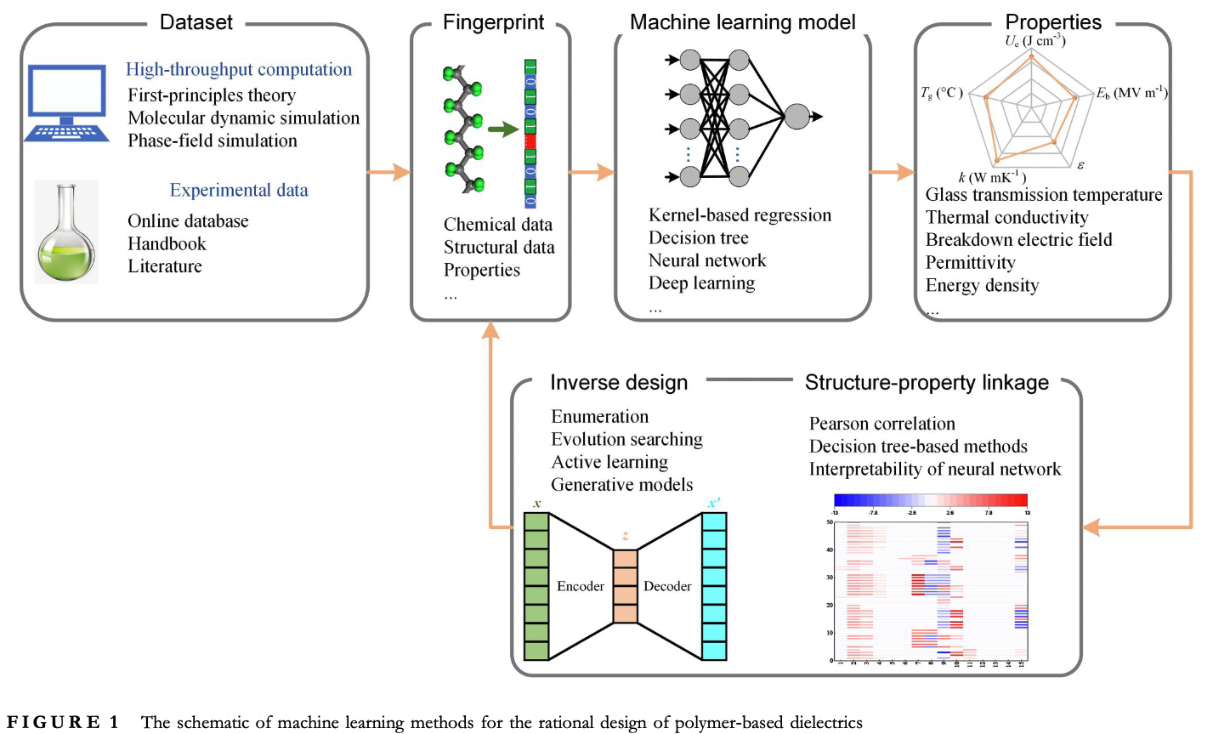 Zhu M-X, Deng T, Dong L, Chen J-M, Dang Z-M Review of machine learning-driven design of polymer-based dielectrics IET Nanodielectrics 5 24-38 (2022).
45
Inverse Design Methods
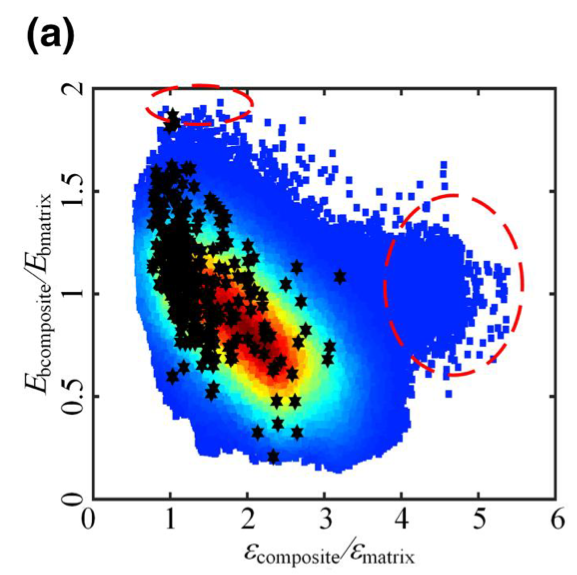 Enumeration method, 
go through each possible solution (complete enumeration) or limit the solutions (incomplete enumeration)
GPR‐based ML model used to screen promising polymer nanocomposites with desired permittivity, breakdown strength and energy density, resulting in several kinds of nanocomposites with desired properties
46
Inverse Design Methods
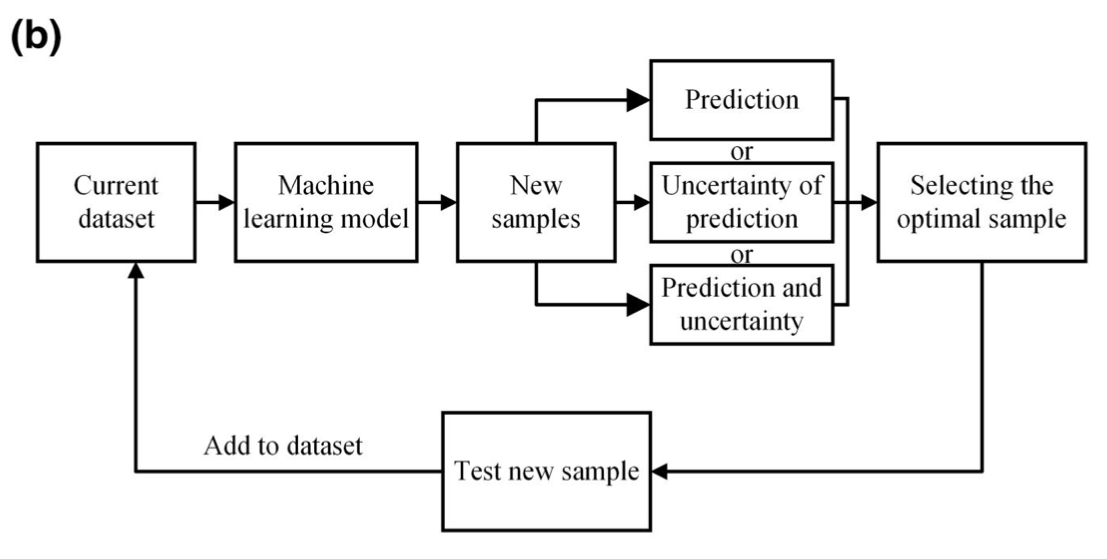 Active learning algorithm
training the ML‐based surrogate model for property prediction, 
selecting the optimal sample based on the prediction results including values and uncertainties, and 
supplementing the optimal sample into training dataset
Choosing the optimal sample requires ML models to provide both prediction and uncertainty values of the target property. As a result, the GPR algorithm and a combination of bootstrapping methods with standard ML algorithms (decision tree, SVM etc.), which can estimate the uncertainty of pre- dictions, are common ML methods in active learning.
47
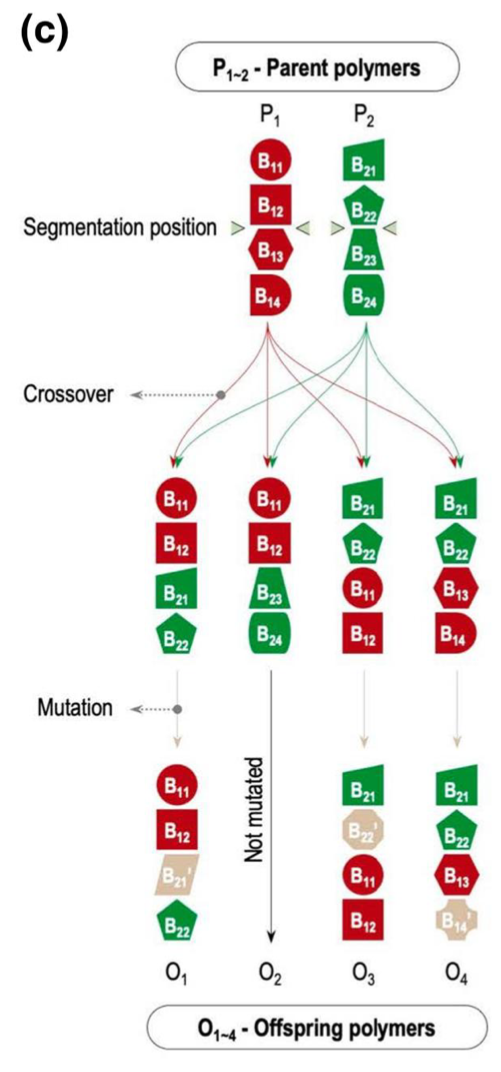 Evolutionary Strategy (ES)
Generic Algorithm
48
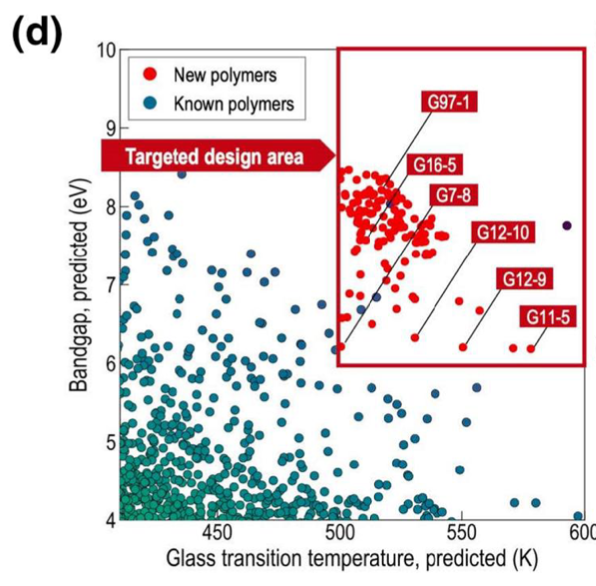 ES completes a structured search through procedures inspired by natural evolution. 
At each iteration, parameter vectors (‘genotypes’, fingerprints in the ML) in a population are updated (selection, crossover and mutation in GA; movement of particle in PSO) to generate an offspring, 
followed by an evaluation of the objection function value.
49
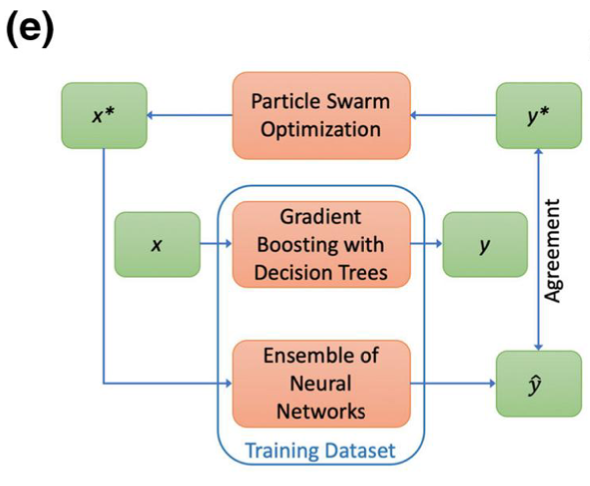 Particle Swarm Optimization (PSO)
	Move a particle to improve the situation
	moving one particle impacts the other 	particles
	repeat and let the system evolve
	
	Seems similar to a Monte-	Carlo/Metropolis simulation
50
Take the known structure, find a relationship to the desired property, then invert that relationship to regenerate the structure, finally you can set the desired property to your target and generate the associated structure (possibly)
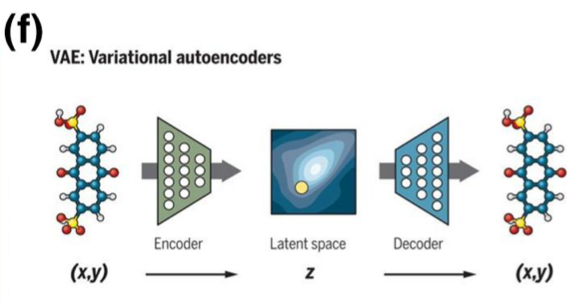 51
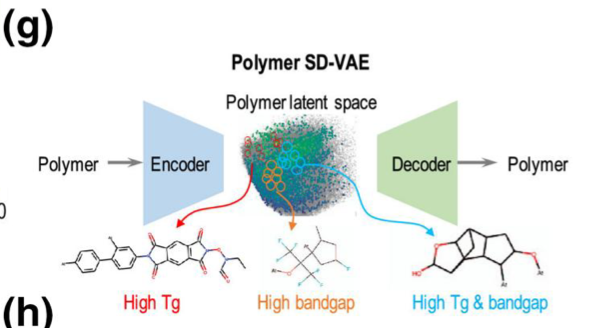 52
Generate molecule from desired properties
Generate properties from molecule
Learn to do this process correctly by repeating
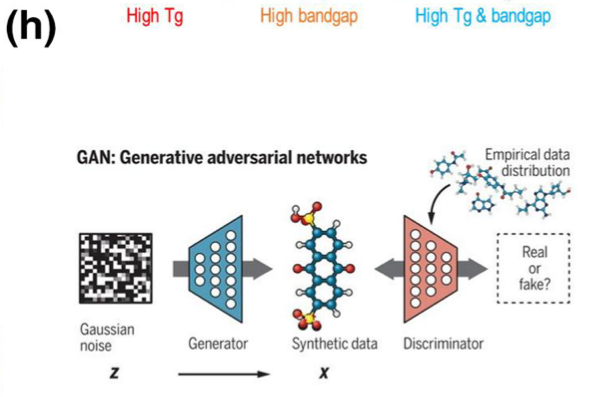 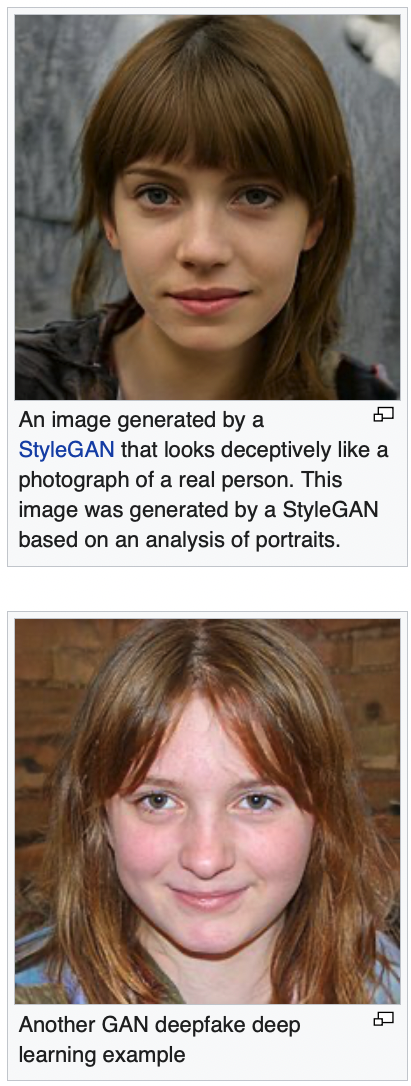 53
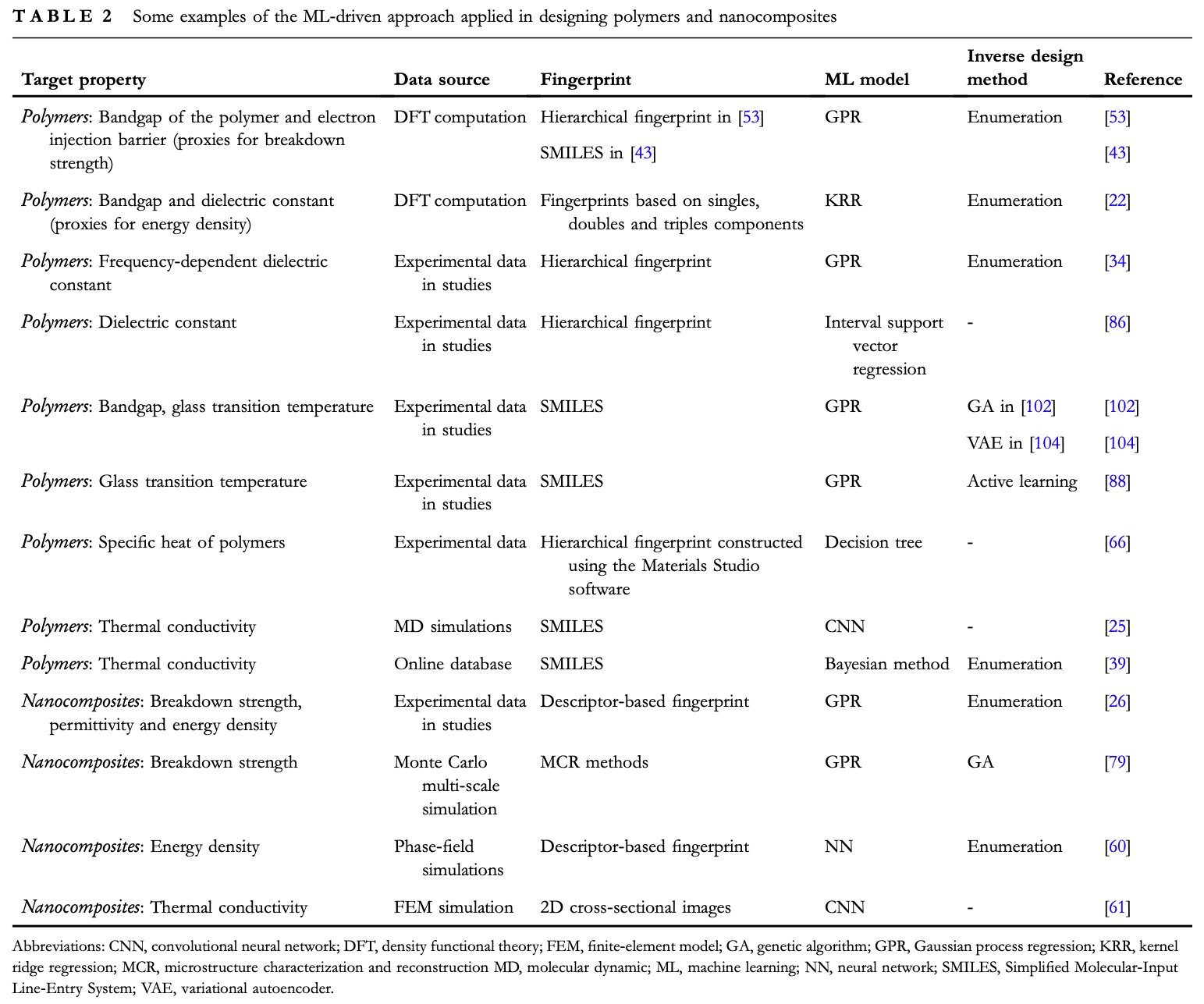 54
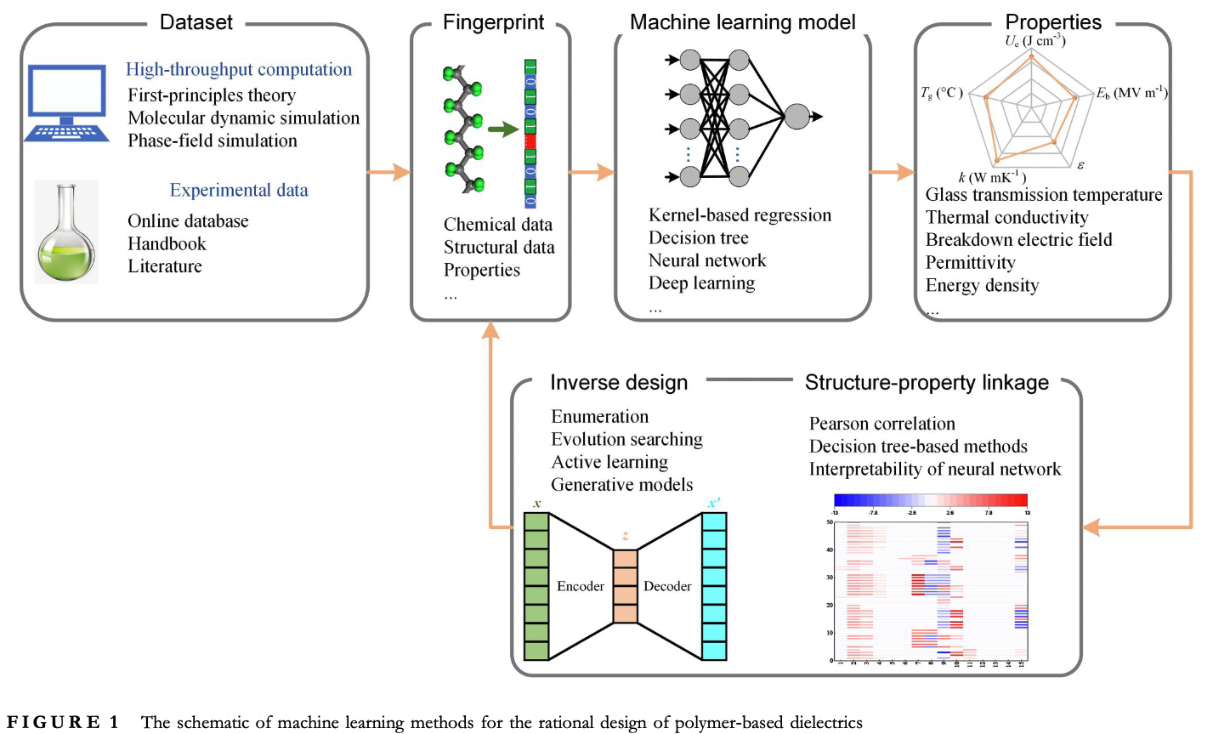 Zhu M-X, Deng T, Dong L, Chen J-M, Dang Z-M Review of machine learning-driven design of polymer-based dielectrics IET Nanodielectrics 5 24-38 (2022).
55
Variable Importance
the relevance of features with target properties
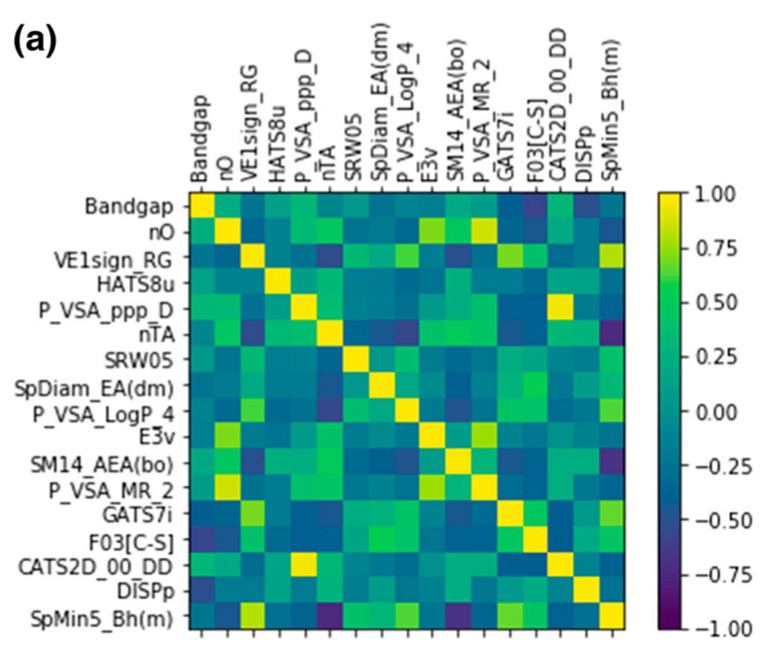 Pearson correlation coefficient
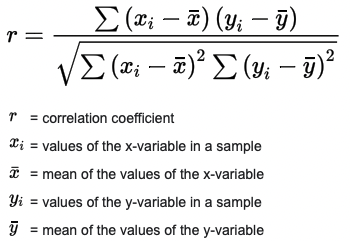 56
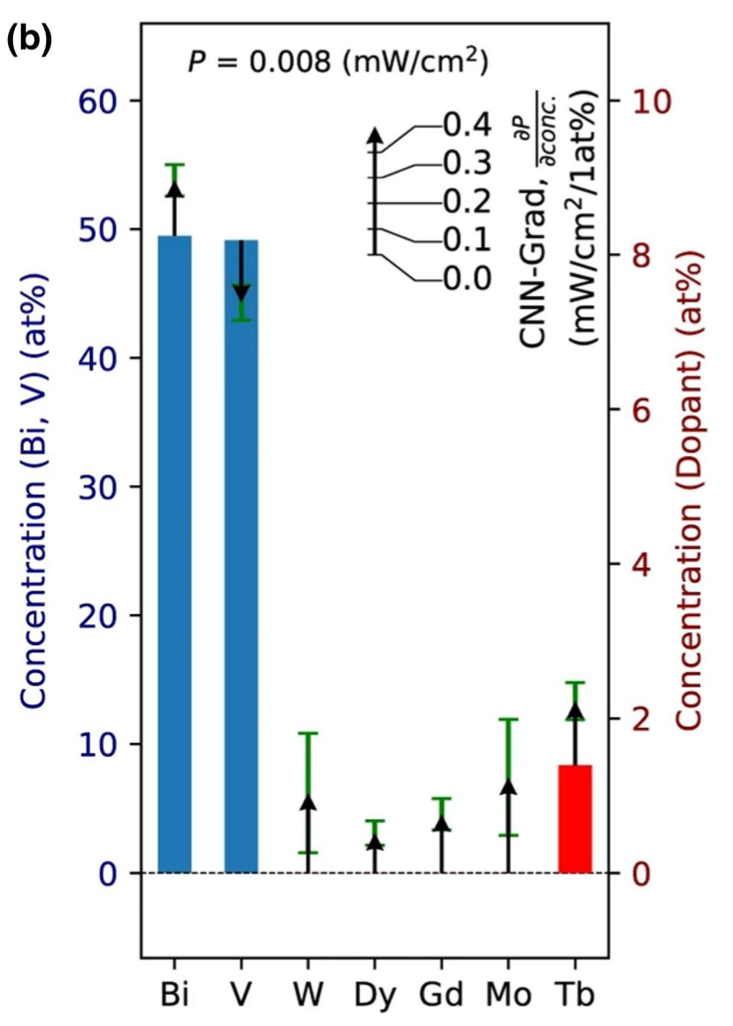 Variable Importance
Gradients of convolutional neural networks (CNNs) model
57
Variable Importance
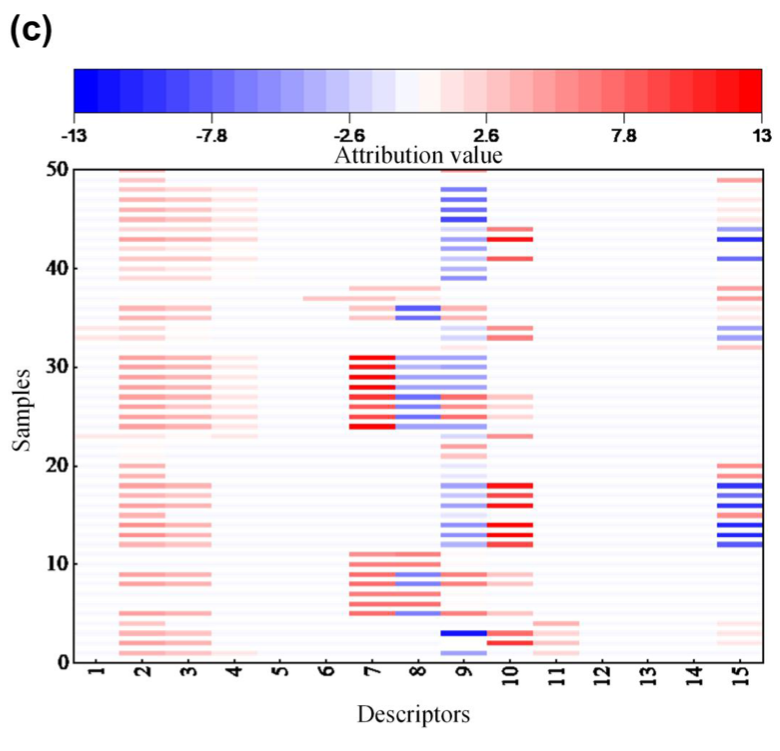 Deep Learning Important FeaTures (DeepLIFT)
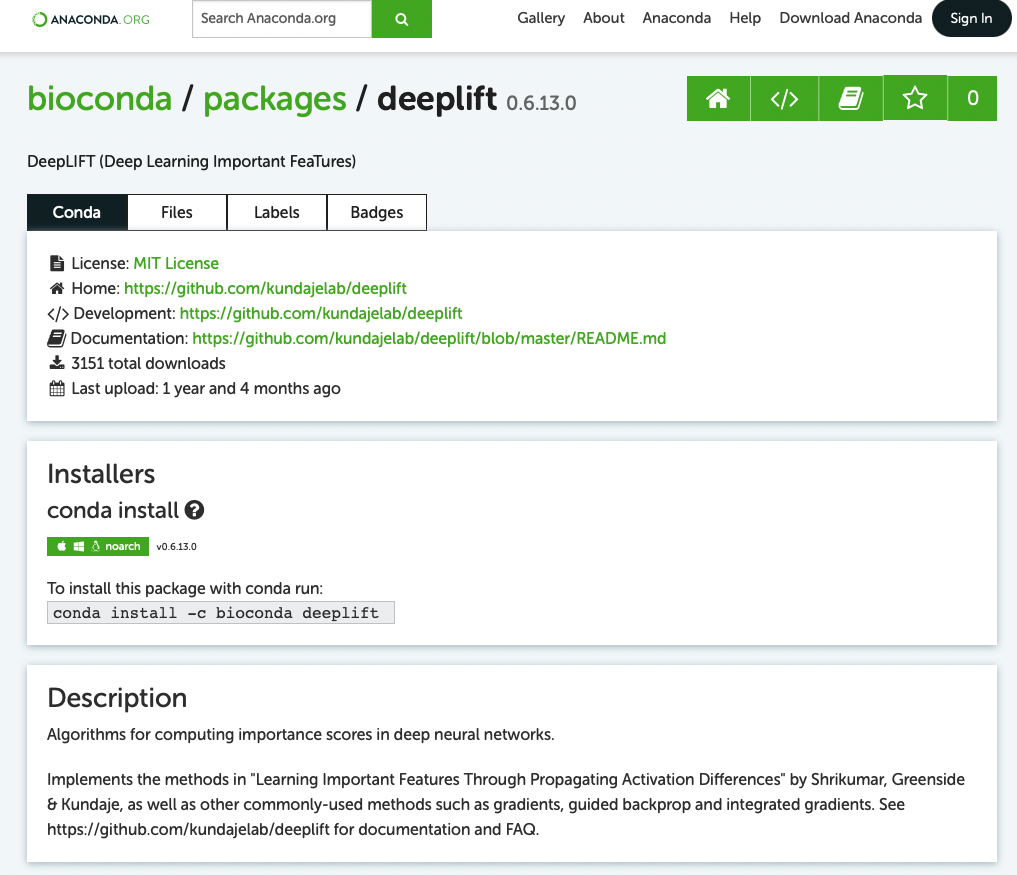 58
Variable Importance
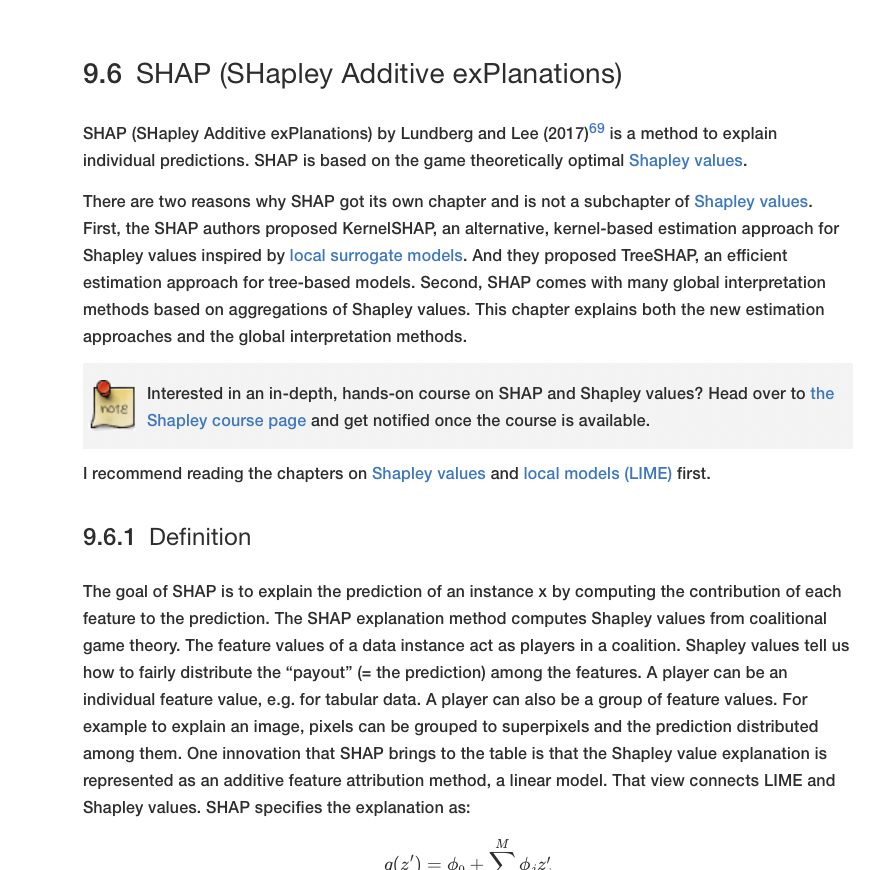 59
Variable Importance
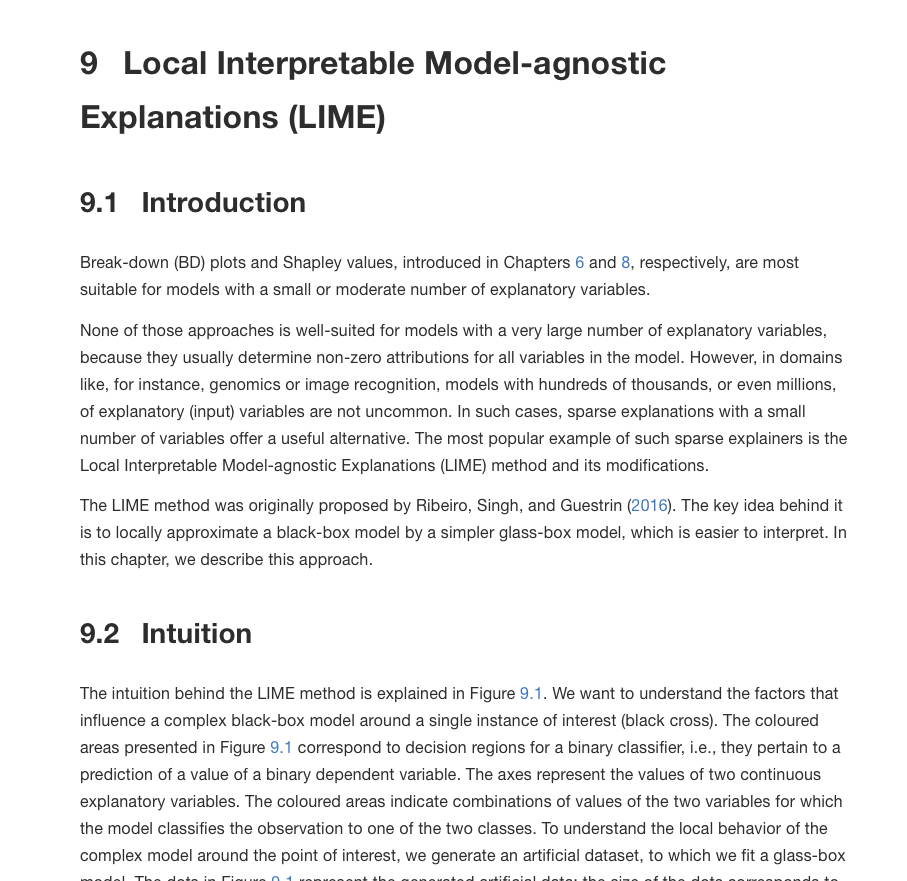 60
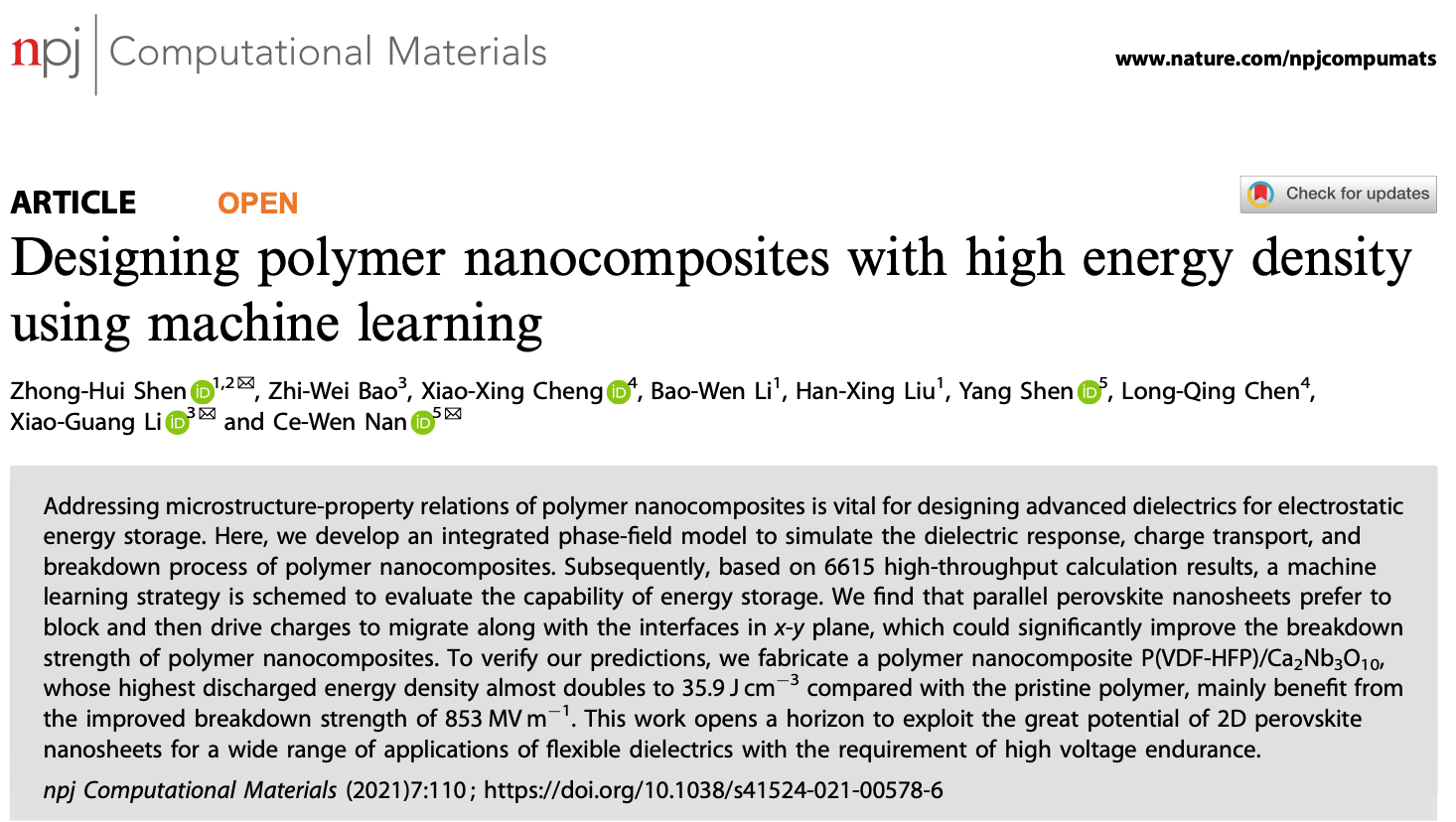 61
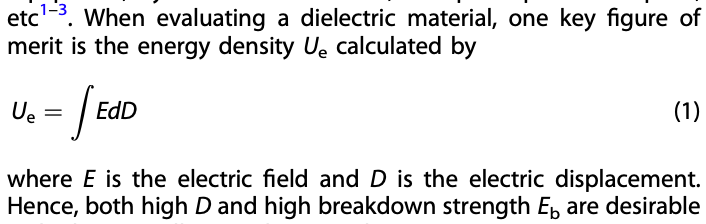 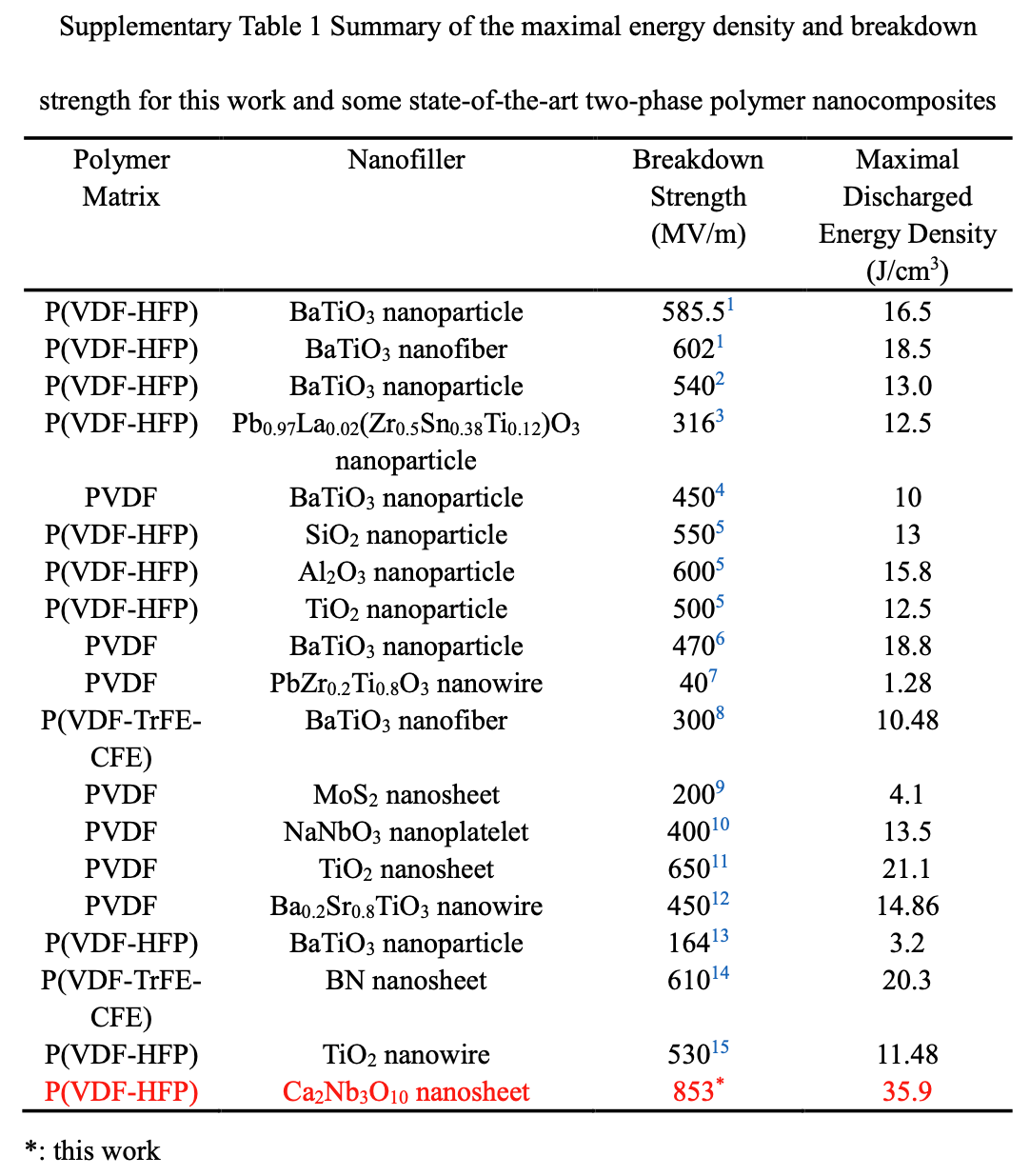 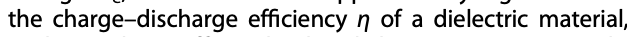 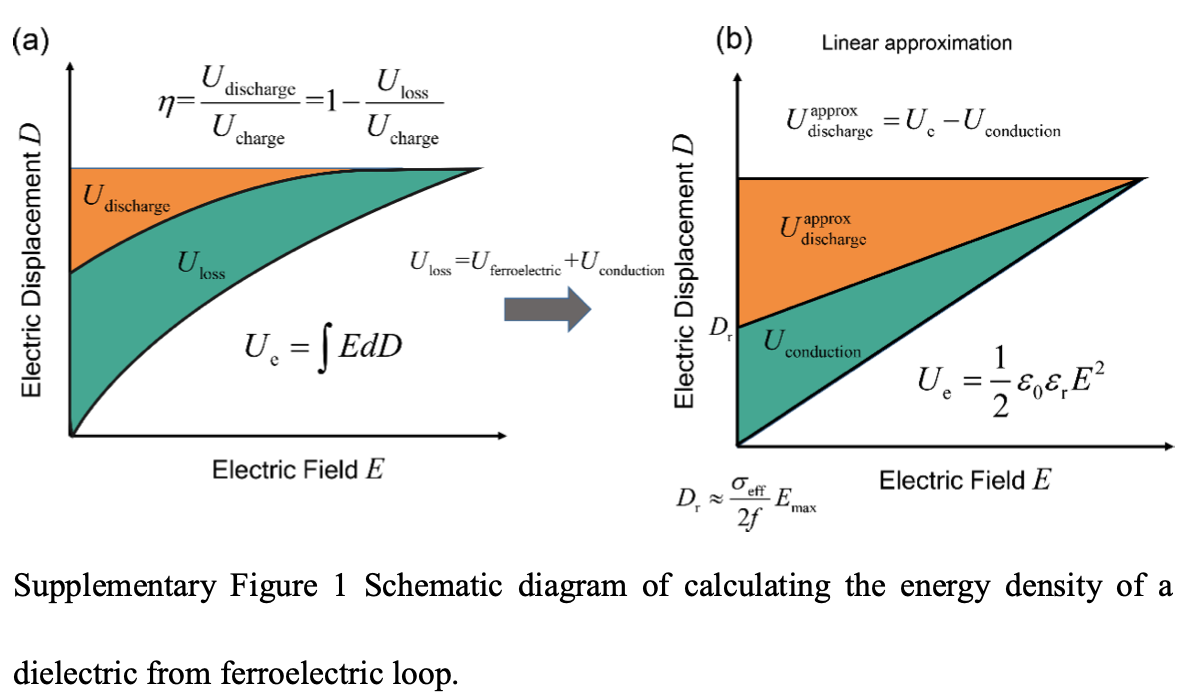 62
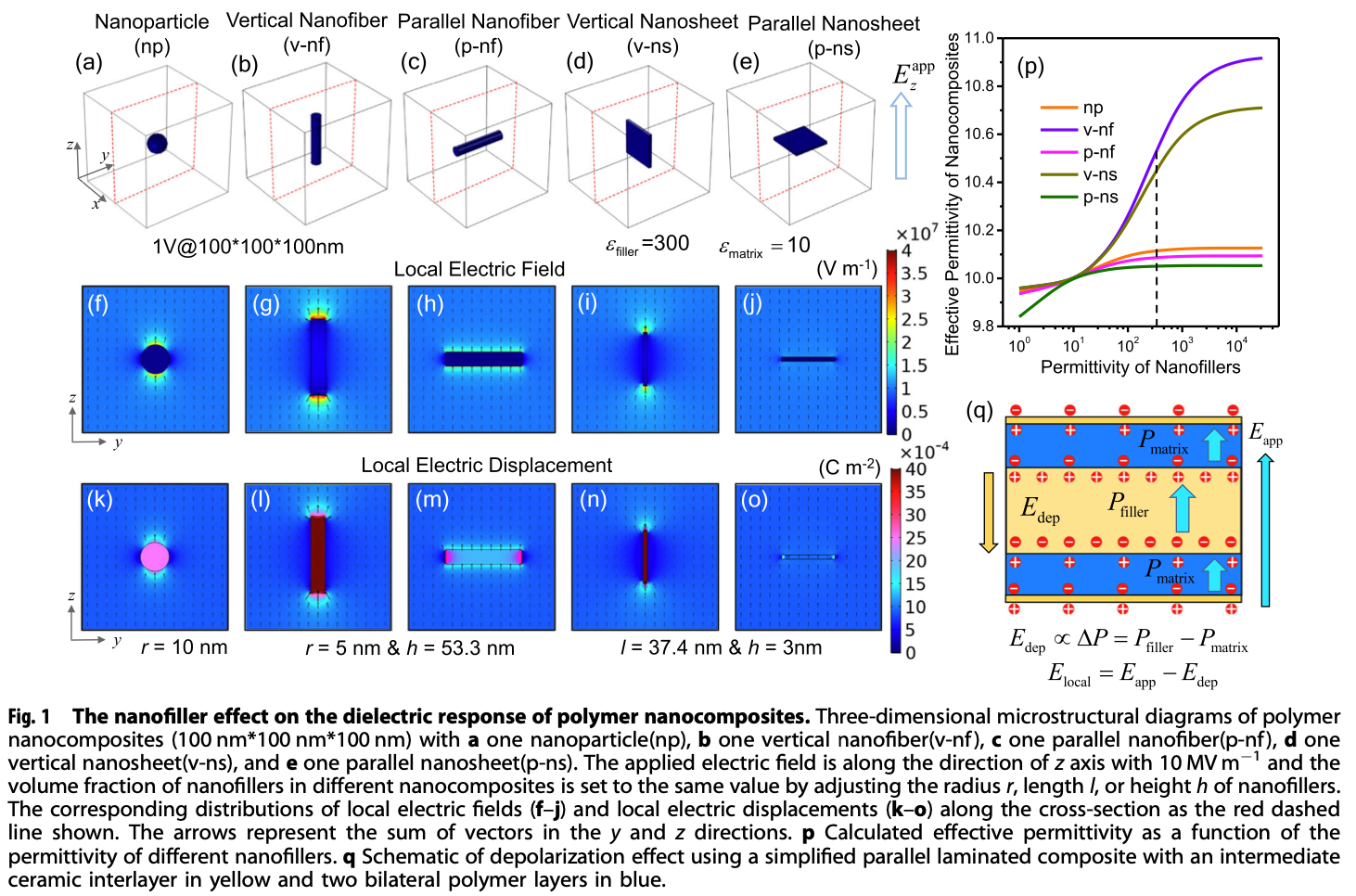 63
3Modules:
	5 nanocomposites 0D,1D,2D
Simulate E-field and polarization, charge transport, breakdown path

	6615 phase-field calculations 
leads to training data set between microstructure and properties
Scoring function Energy density evaluate 2205 composites, 

screen fillers using Back Propagation Neural Network (BPNN)

Prepare suggested sample and test
64